Workplace 
Wellness Champion 
Certification Program
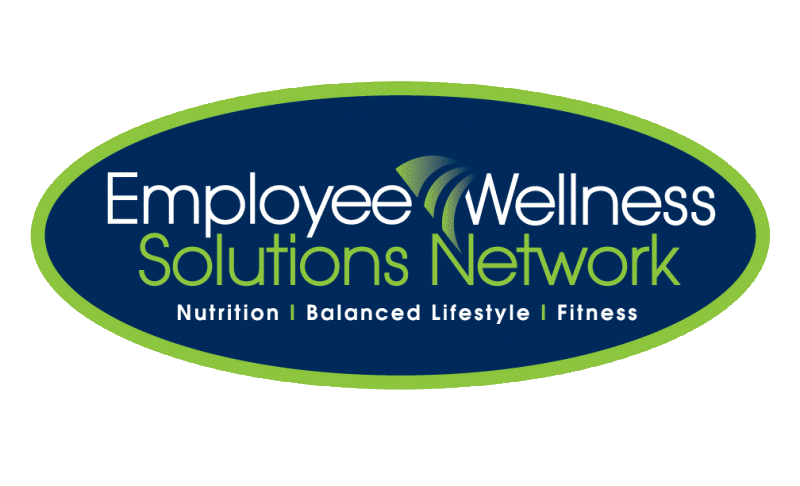 www.EWSNetwork.com
[Speaker Notes: Rules
Talk about the last 2 years]
Main Objectives for Today
To educate wellness committee members on being effective ambassadors (Champions) for wellness within your organization.

To share the most successful workplace wellness practices for engagement optimization using resources available to you.

To equip the wellness committee with best strategies on assessing, implementing and evaluating an internal workplace wellness program.
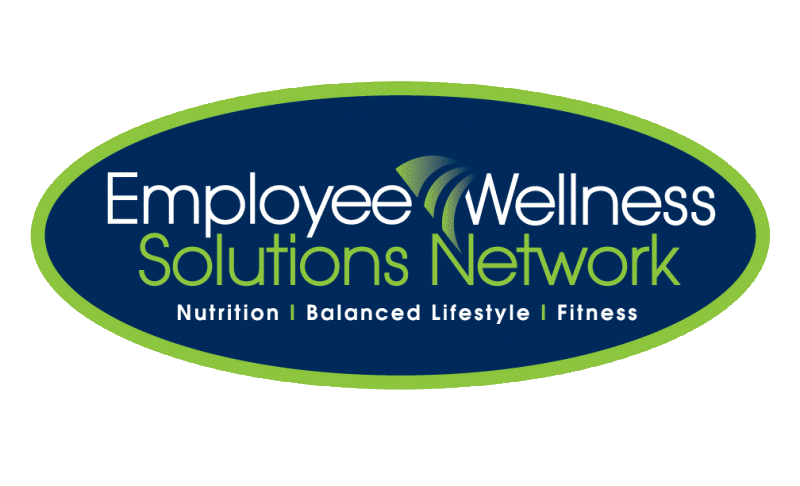 www.EWSNetwork.com
[Speaker Notes: Important to note…although there is a focus on individual health promotion…when we look at the sum of all aspects of the program together they make the greatest impact on employee well being…I believe addressing health and wellness in the workplace is the right thing to do. Employers have a prominent, influential position to promote health and wellness. 
If resources are an issue…start with something that works for you and your organization…your influence can bring about change…newsletter(healthly lifestyles, special tea food choices), blood pressure kiosk, fun corporate challenge, walking group(lunch time), health fair… contact some health care specialists…include a flu shot clinic… have a golf tournament and call it a wellness initiative…take pictures…share with staff…COMMUNICATION the key.

SM approval – CEO/ VP’s participation…they send out emails to all staff indicating support [attend health fair for 1 hour on company time]. Board support.

Investment – not seen as a cost. Wellness program has been woven through the folds of our organization. People just talk about it now…best of all we are seeing the results the effort we put in the first year or two.

Clear objectives for implementation – why continue? Very clear that a comprehensive wellness strategy works…creates a fit and healthy bottom line of… healthy engaged staff, reduces absenteeism, reduced health care costs, boost in morale, increased productivity.]
Our Day Together
Module 1 – 8:30 - 10:15am 
Defining Workplace Wellness and Setting Wellness Program Objectives

Break – 15 mins

Module 2 – 10:30 - 12pm 
Creating a Healthy Culture

Lunch Break – 30 mins

Module 3 – 12:30 - 1:30pm 
Successful Wellness Programs - Plan, Do, Review

Break – 15 mins 

Module 4 – 1:45 - 2:30pm 
Evaluation and Measuring Outcomes

Strategic plan for 2016
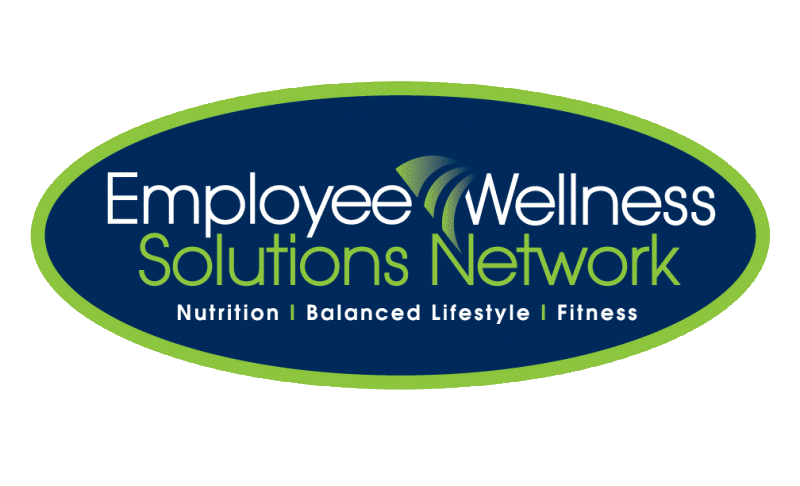 www.EWSNetwork.com
[Speaker Notes: Important to note…although there is a focus on individual health promotion…when we look at the sum of all aspects of the program together they make the greatest impact on employee well being…I believe addressing health and wellness in the workplace is the right thing to do. Employers have a prominent, influential position to promote health and wellness. 
If resources are an issue…start with something that works for you and your organization…your influence can bring about change…newsletter(healthly lifestyles, special tea food choices), blood pressure kiosk, fun corporate challenge, walking group(lunch time), health fair… contact some health care specialists…include a flu shot clinic… have a golf tournament and call it a wellness initiative…take pictures…share with staff…COMMUNICATION the key.

SM approval – CEO/ VP’s participation…they send out emails to all staff indicating support [attend health fair for 1 hour on company time]. Board support.

Investment – not seen as a cost. Wellness program has been woven through the folds of our organization. People just talk about it now…best of all we are seeing the results the effort we put in the first year or two.

Clear objectives for implementation – why continue? Very clear that a comprehensive wellness strategy works…creates a fit and healthy bottom line of… healthy engaged staff, reduces absenteeism, reduced health care costs, boost in morale, increased productivity.]
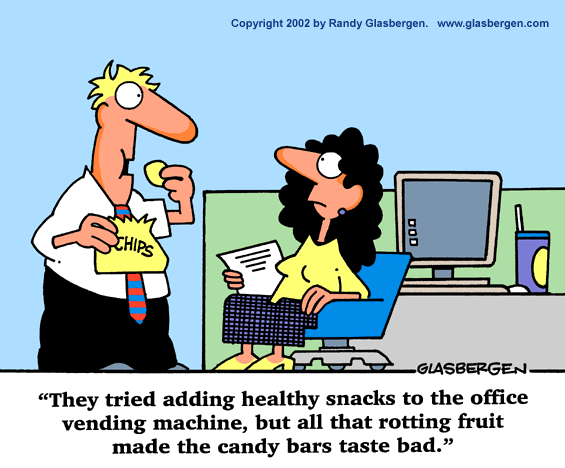 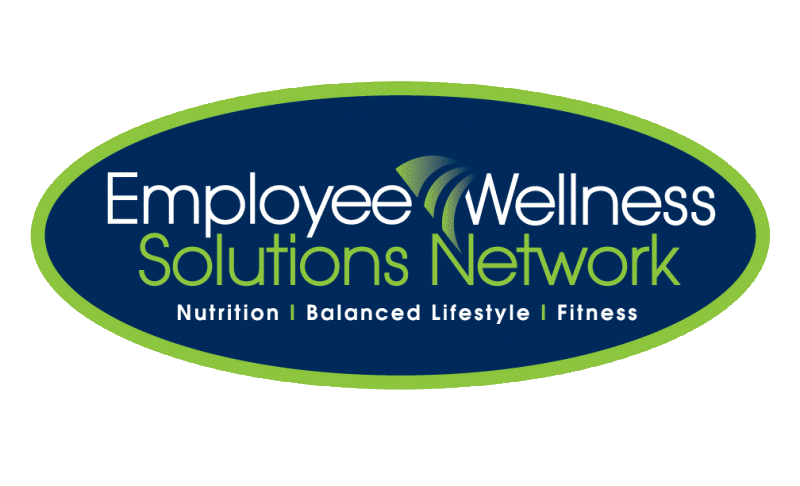 www.EWSNetwork.com
[Speaker Notes: Important to note…although there is a focus on individual health promotion…when we look at the sum of all aspects of the program together they make the greatest impact on employee well being…I believe addressing health and wellness in the workplace is the right thing to do. Employers have a prominent, influential position to promote health and wellness. 
If resources are an issue…start with something that works for you and your organization…your influence can bring about change…newsletter(healthly lifestyles, special tea food choices), blood pressure kiosk, fun corporate challenge, walking group(lunch time), health fair… contact some health care specialists…include a flu shot clinic… have a golf tournament and call it a wellness initiative…take pictures…share with staff…COMMUNICATION the key.

SM approval – CEO/ VP’s participation…they send out emails to all staff indicating support [attend health fair for 1 hour on company time]. Board support.

Investment – not seen as a cost. Wellness program has been woven through the folds of our organization. People just talk about it now…best of all we are seeing the results the effort we put in the first year or two.

Clear objectives for implementation – why continue? Very clear that a comprehensive wellness strategy works…creates a fit and healthy bottom line of… healthy engaged staff, reduces absenteeism, reduced health care costs, boost in morale, increased productivity.]
MODULE 1Why a Healthy Workplace and What Does That Mean Here?
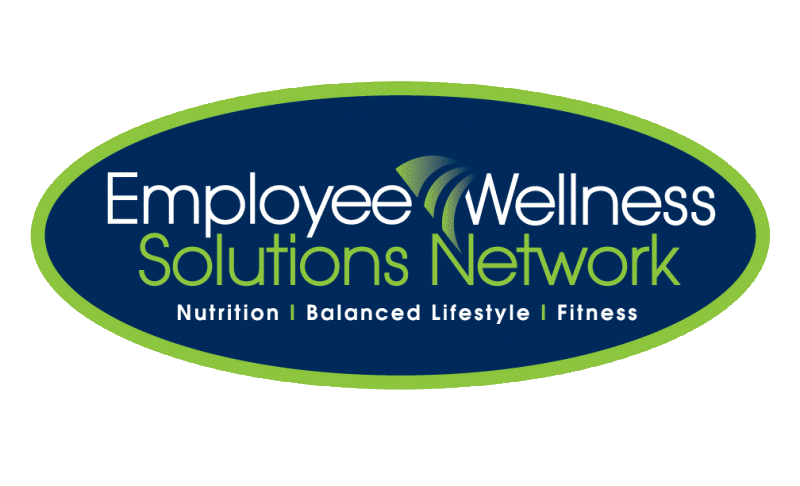 www.EWSNetwork.com
[Speaker Notes: Workplace wellness fundamentals 
What does a healthy workplace look like to you?

What components of wellness make up a program? 

Define awareness, group, individual, assessment/reporting, supportive programs/complimentary programs [EAP, other programs within their benefits], physical [workstation set up, bike racks, bulletin boards, cafeteria] – quadrant on whiteboard
All of this, this is what we go through. What areas are we falling short, hitting standard?]
Trending
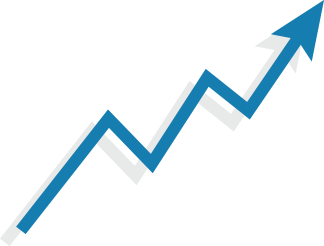 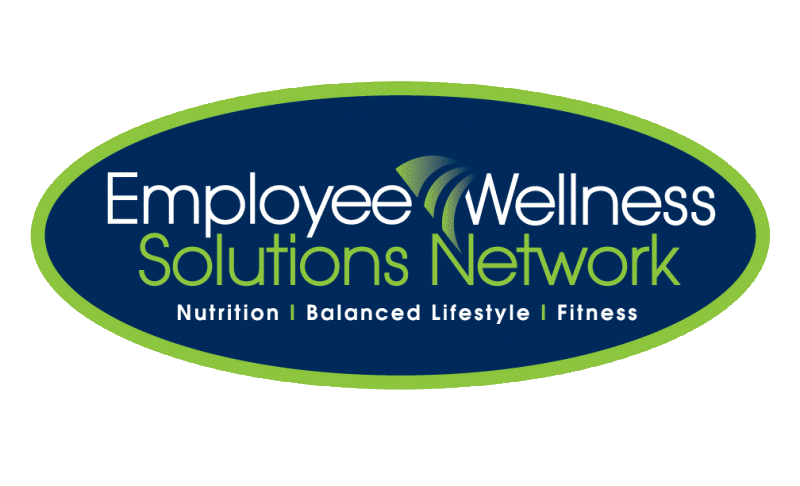 www.EWSNetwork.com
Claims Cost Distribution“Disease Costs, Prevention Saves”
20% of employees generate 80% of the costs.
Healthy/                At-Risk	       High Risk         Early       Active
          Low Risk                                                         Symptoms  Disease
That means, 80% of employees generate only 20% of the costs.
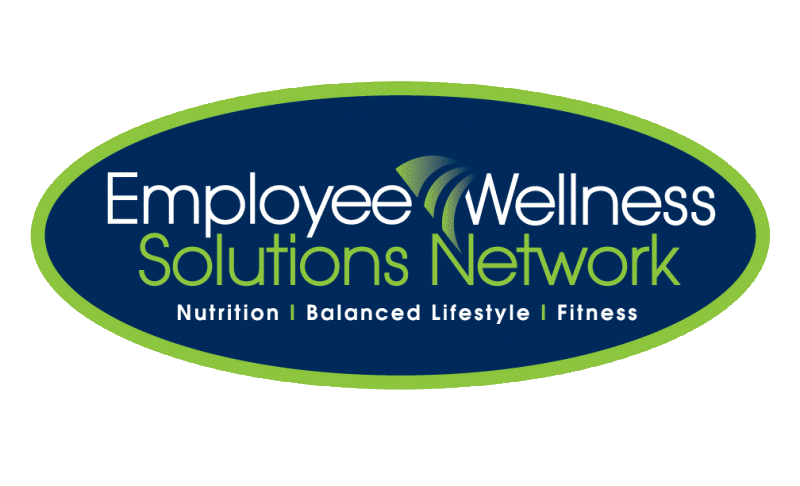 www.EWSNetwork.com
Wellness at Work?
Sponsoring A Team Sport	   Fitbit

  Lunch n’ Learns		Gym Memberships

	NewsletterS		Pedometer Challenge

 Ergonomics	       EAP	         Golf Tournament
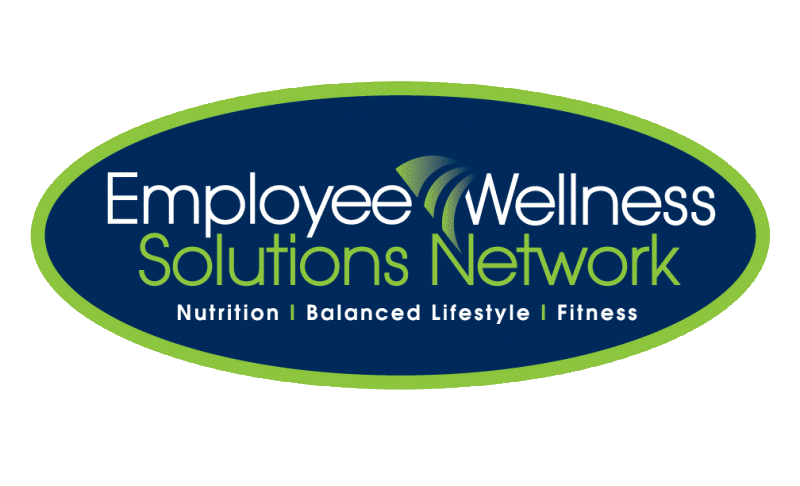 www.EWSNetwork.com
[Speaker Notes: Other strategies that worked/didn’t work here this past year or two?

Wellness strategies on a continuum
Overview of various wellness strategies 
Sun/Ivey research and some definitions
What others mean
Continuum – sponsor a soft ball team, newsletter, poster, health fair/yr, speaker = great components, not a program. Merely a component/initiative.]
Good vs. Great
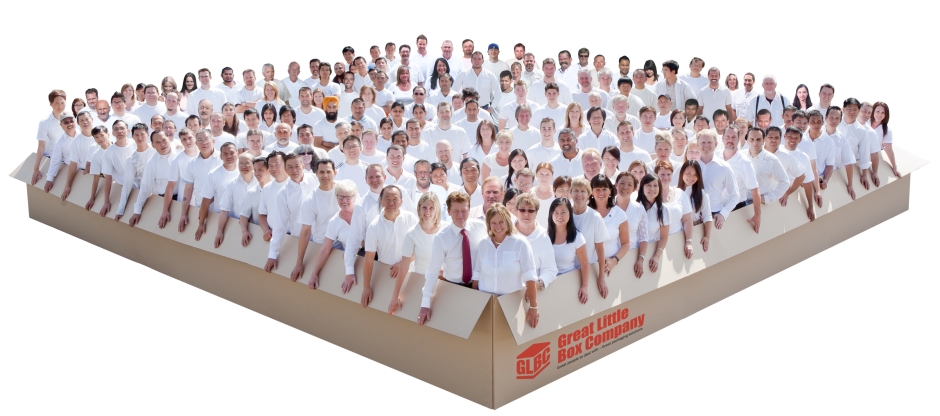 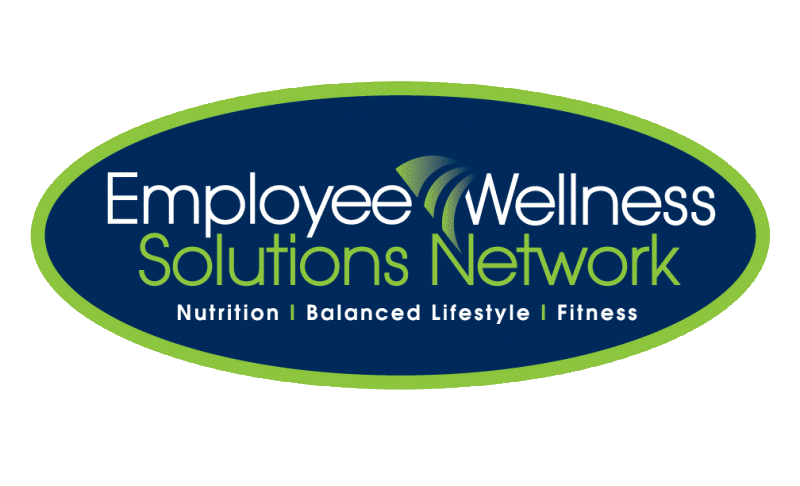 www.EWSNetwork.com
Great Wellness Programs
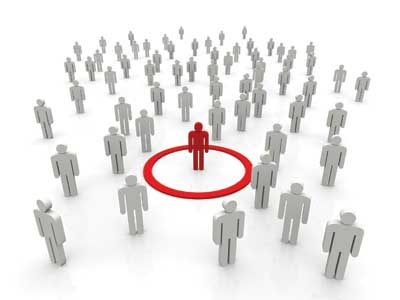 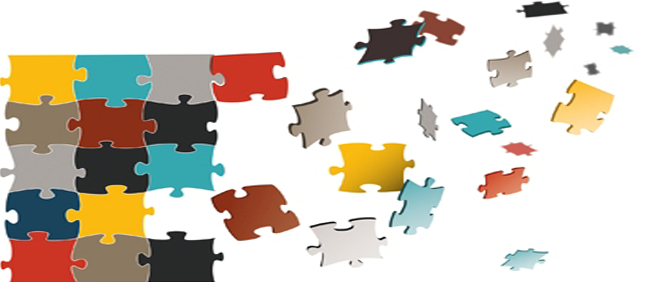 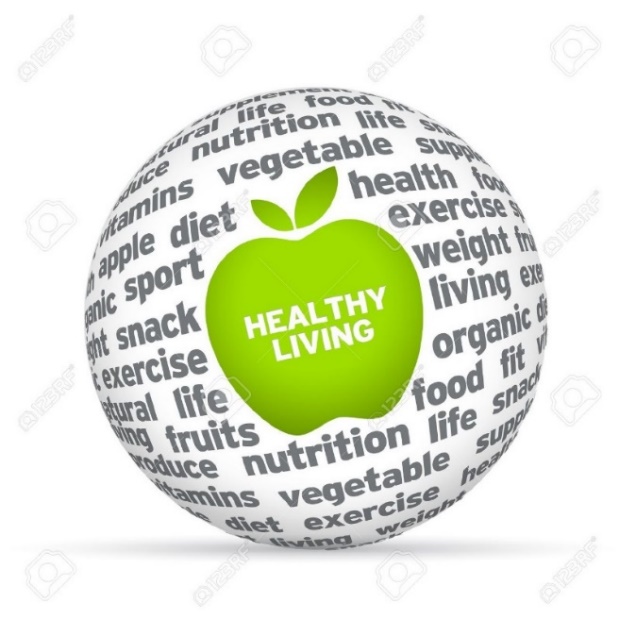 Supportive Leadership
Strategic Planning
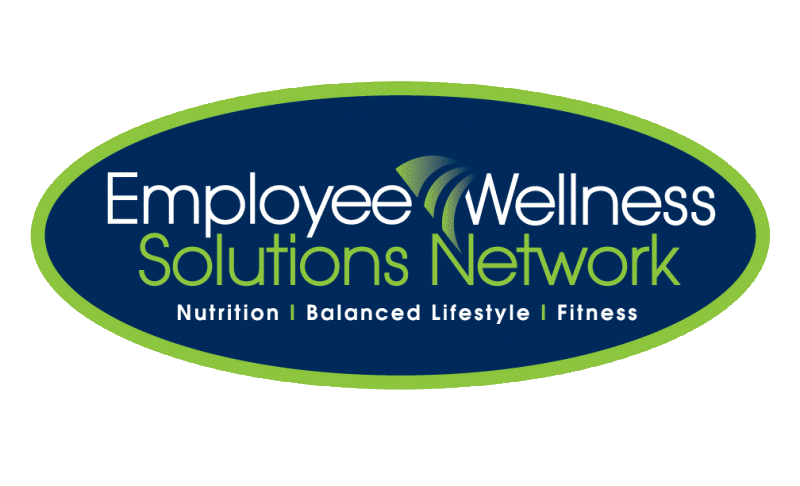 Promotion of Behaviour Change
www.EWSNetwork.com
[Speaker Notes: Mission and vision statement support – definitions for both
Do they have a corporate vision/mission
When you create the wellness one, do they compliment each other? I can give examples to build internal ownership – pride, culture, not a fly by night, engrained into overall culture that are written somewhere – incorporated into corp strategic plan]
Readiness to Change
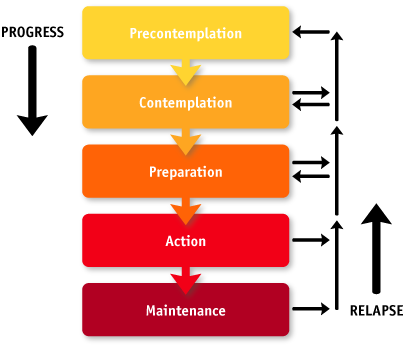 Area for  Positive Impact and Change
Where Most Companies Spend Their Time
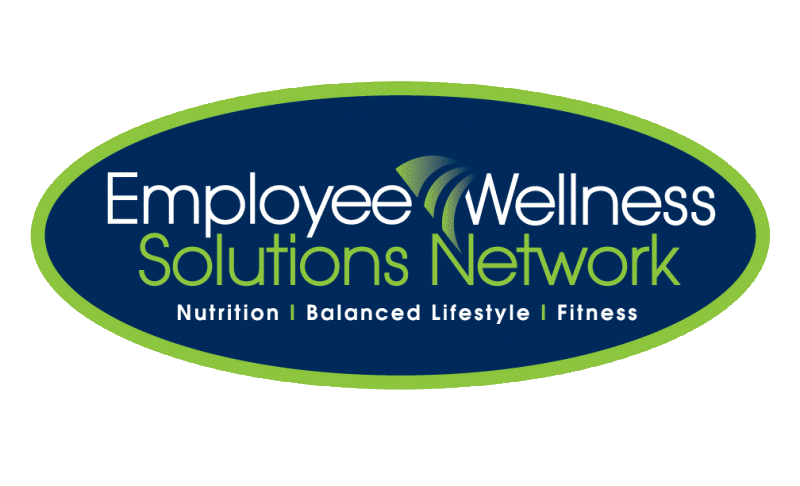 www.EWSNetwork.com
[Speaker Notes: - Need to be able to pull yourself away from the ground level and think as if you are looking at the “whole” culture from 30,000ft]
Building a Successful 
Wellness Program
Define a healthy workplace and set objectives

Capture leadership support 
Create a cohesive and supportive wellness committee

Create a supportive environment
Healthy culture

Collect data to drive health efforts
HRA, metrics

Choose appropriate interventions to address risk factors

Measure outcomes
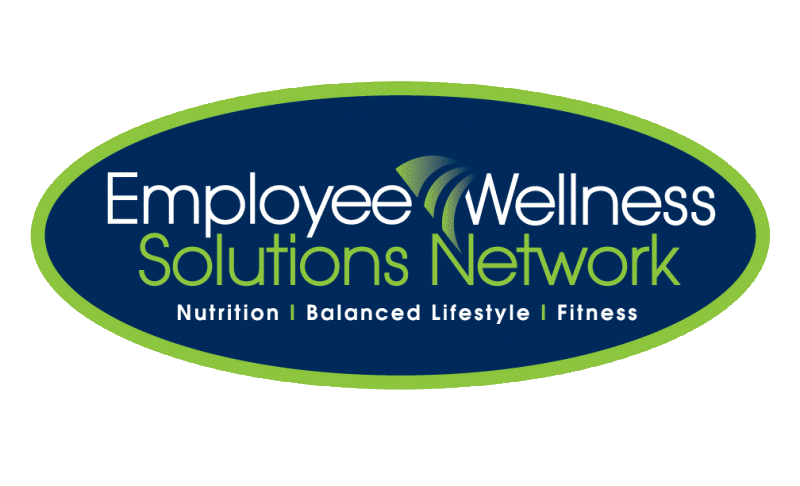 www.EWSNetwork.com
[Speaker Notes: Important to note…although there is a focus on individual health promotion…when we look at the sum of all aspects of the program together they make the greatest impact on employee well being…I believe addressing health and wellness in the workplace is the right thing to do. Employers have a prominent, influential position to promote health and wellness. 
If resources are an issue…start with something that works for you and your organization…your influence can bring about change…newsletter(healthly lifestyles, special tea food choices), blood pressure kiosk, fun corporate challenge, walking group(lunch time), health fair… contact some health care specialists…include a flu shot clinic… have a golf tournament and call it a wellness initiative…take pictures…share with staff…COMMUNICATION the key.

SM approval – CEO/ VP’s participation…they send out emails to all staff indicating support [attend health fair for 1 hour on company time]. Board support.

Investment – not seen as a cost. Wellness program has been woven through the folds of our organization. People just talk about it now…best of all we are seeing the results the effort we put in the first year or two.

Clear objectives for implementation – why continue? Very clear that a comprehensive wellness strategy works…creates a fit and healthy bottom line of… healthy engaged staff, reduces absenteeism, reduced health care costs, boost in morale, increased productivity.]
What adjectives describe a Healthy Workplace?
A Healthy Workplace…..
Vision
Mission
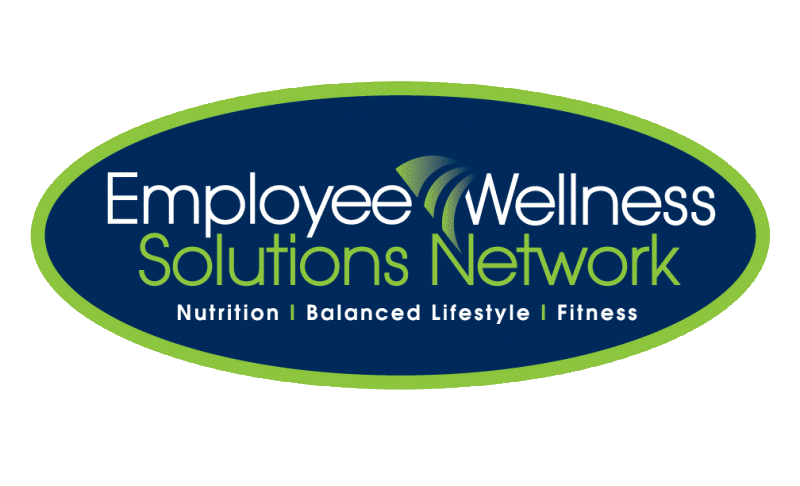 www.EWSNetwork.com
[Speaker Notes: Interactive activity – small groups, then share?
Words to describe a healthy workplace
Define health workplace in a sentence
Use words to make a vision/mission statement]
Name the Wellness Program
YOUR Wellness Program
Mission and Vision Statements for Program
Align Wellness to Corporate Strategy
Establish Health Policies and Procedures
Initiatives Follow a Strategic Approach
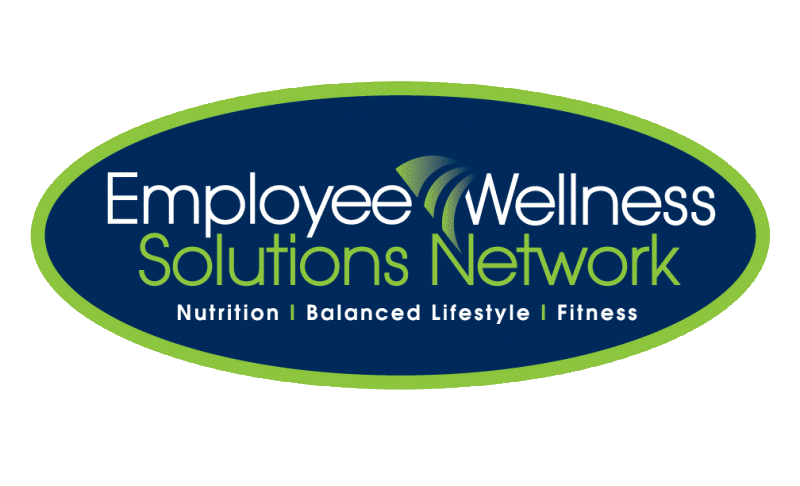 www.EWSNetwork.com
[Speaker Notes: GIVE IT ROOTS, SOLID FOUNDATION
Vision/Mission – we did in last exercise
Name program – competition? Ideas from group
Align to corp strategy – management objectives for wellness, why wellness, why now, example of HPA and LH
Health policies – public health re: organizational health and change…policies/procedures first may lead to a less attractive goal by staff
Strategic Approach – why, what, how?]
"While a majority of employers are committed to providing wellness programs, there remains a gap between the primary health risks identified and the type of program offered." 
	- Sun Life-Buffett 2013 National Wellness Survey
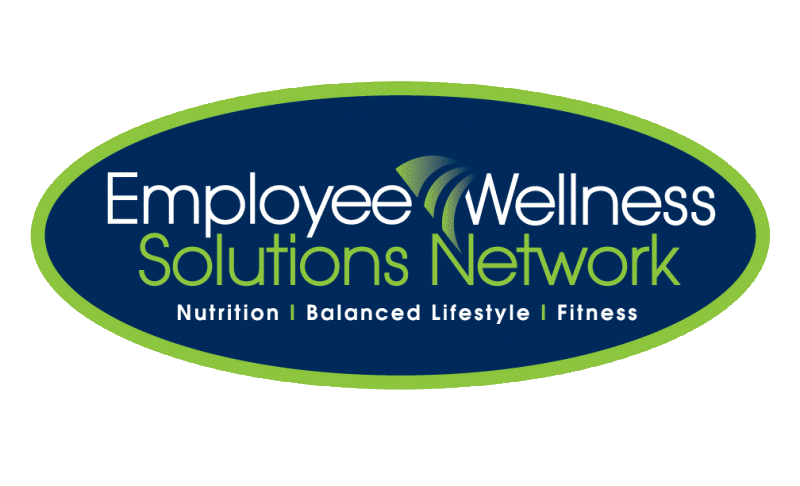 www.EWSNetwork.com
Goal Setting Exercise
Why Wellness Here?
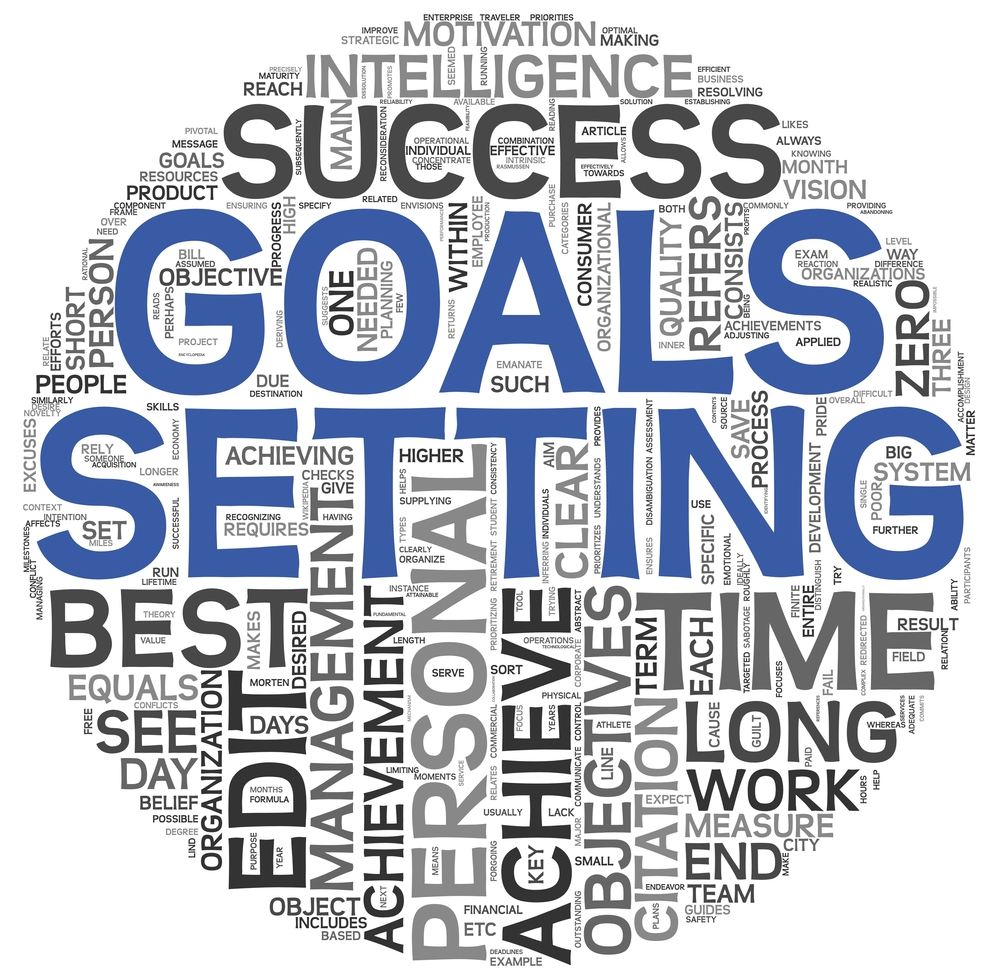 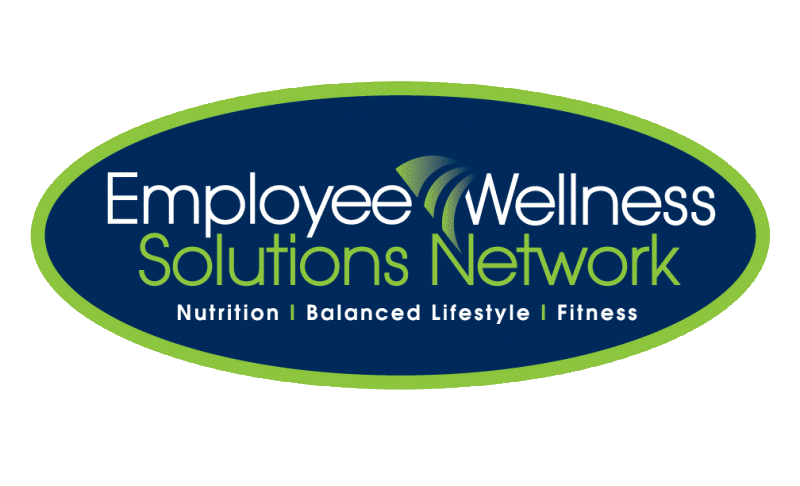 www.EWSNetwork.com
[Speaker Notes: This is a different drill
Setting objectives and outcomes - 
90 second rapid goal setting – why wellness here?
Then share – come up with common objectives for the group
Outcomes – change in culture
Take yellow paper and marker and write out objective on paper
HRA, leadership perspective, staff/leader survey on top objectives – give objectives survey from management]
MAIN OBJECTIVES for WELLNESSJan-Dec 2016
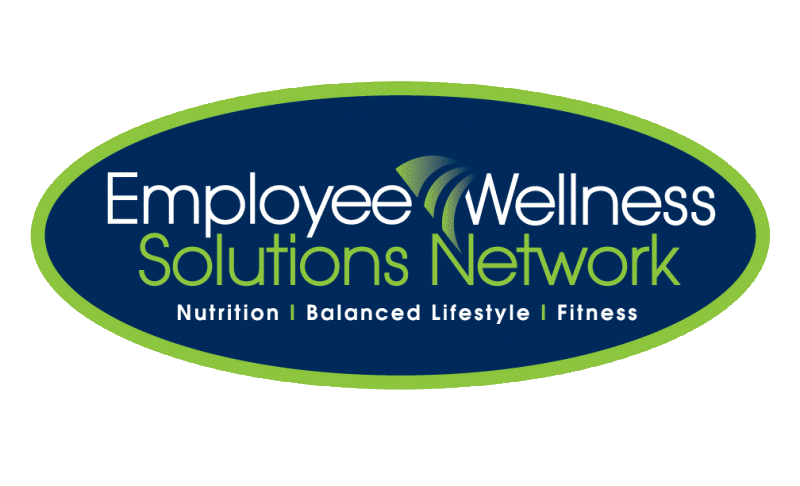 www.EWSNetwork.com
[Speaker Notes: Mission and vision statement support – definitions for both
Do they have a corporate vision/mission
When you create the wellness one, do they compliment each other? I can give examples to build internal ownership – pride, culture, not a fly by night, engrained into overall culture that are written somewhere – incorporated into corp strategic plan]
MODULE 2Creating a Healthy Culture
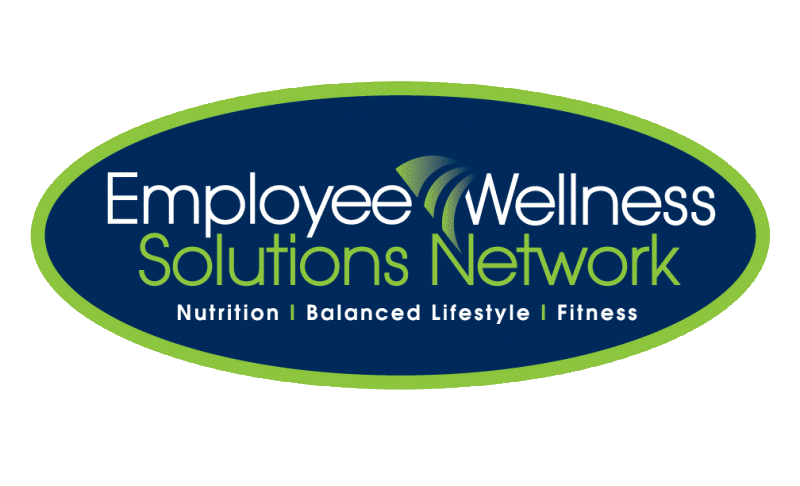 www.EWSNetwork.com
[Speaker Notes: Workplace wellness fundamentals 
What does a healthy workplace look like to you?

What components of wellness make up a program? 

Define awareness, group, individual, assessment/reporting, supportive programs/complimentary programs [EAP, other programs within their benefits], physical [workstation set up, bike racks, bulletin boards, cafeteria] – quadrant on whiteboard
All of this, this is what we go through. What areas are we falling short, hitting standard?]
Supportive Leadership
HEALTHY CULTURE
Effective Wellness Champions
Engaged Staff
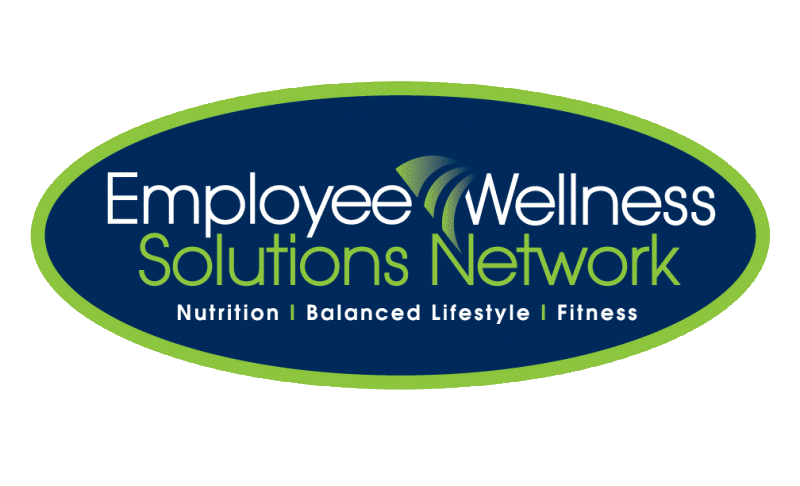 www.EWSNetwork.com
[Speaker Notes: Which on of the 7 would you say burdens your organization the most]
Top Down Support
Upper 
Management
/ Leadership



Middle Management



Front Line Staff
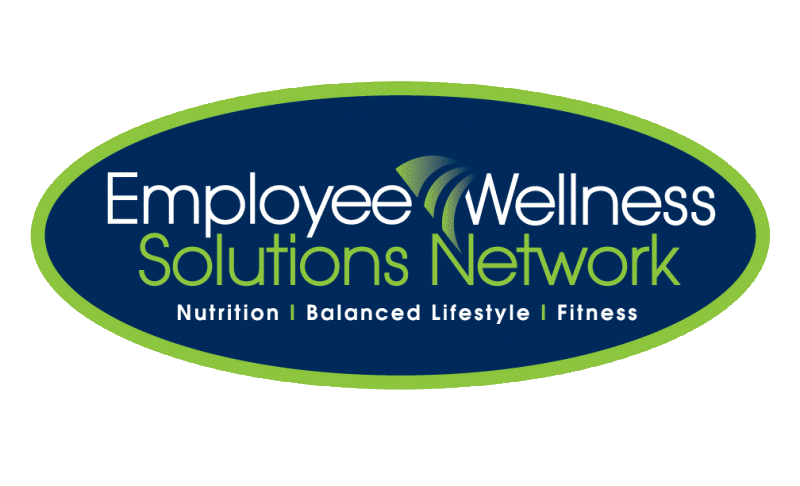 www.EWSNetwork.com
[Speaker Notes: Leadership support
Top down, bottom fed approach – pyramid structure – leadership, middle management, front line – arrow from top to bottom
How do you find out if they are behind a program rather than writing a cheque. 
Expectations on how leaders are supportive – asking from memos, emails, supportive participation – may not expect leaders to buy new yoga gear, but….]
Leadership Support and 
Middle Management Support
CURRENT SUPPORT

How does your Senior Leadership Team support wellness? 1 to 5

How does the Middle Management Team support wellness? 1 to 5

Do we know what management’s objectives are for wellness?


IDEAS ON IMPROVEMENT???
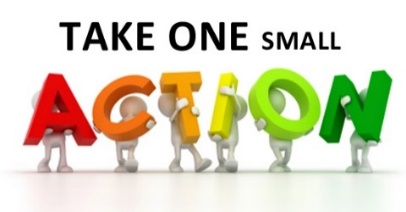 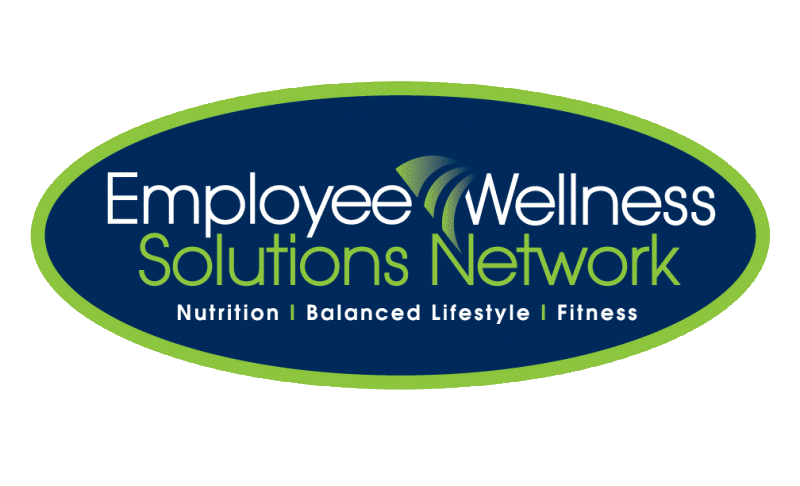 www.EWSNetwork.com
[Speaker Notes: Healthy food/drink options, healthy vending machines, other?
Every staff meeting – Chantelle or Scott reads wellness memo?
Every branch meeting – branch manager reads wellness memo?


Important to note…although there is a focus on individual health promotion…when we look at the sum of all aspects of the program together they make the greatest impact on employee well being…I believe addressing health and wellness in the workplace is the right thing to do. Employers have a prominent, influential position to promote health and wellness. 
If resources are an issue…start with something that works for you and your organization…your influence can bring about change…newsletter(healthly lifestyles, special tea food choices), blood pressure kiosk, fun corporate challenge, walking group(lunch time), health fair… contact some health care specialists…include a flu shot clinic… have a golf tournament and call it a wellness initiative…take pictures…share with staff…COMMUNICATION the key.

SM approval – CEO/ VP’s participation…they send out emails to all staff indicating support [attend health fair for 1 hour on company time]. Board support.

Investment – not seen as a cost. Wellness program has been woven through the folds of our organization. People just talk about it now…best of all we are seeing the results the effort we put in the first year or two.

Clear objectives for implementation – why continue? Very clear that a comprehensive wellness strategy works…creates a fit and healthy bottom line of… healthy engaged staff, reduces absenteeism, reduced health care costs, boost in morale, increased productivity.]
Creating Wellness Champions
Contributor
Ambassador
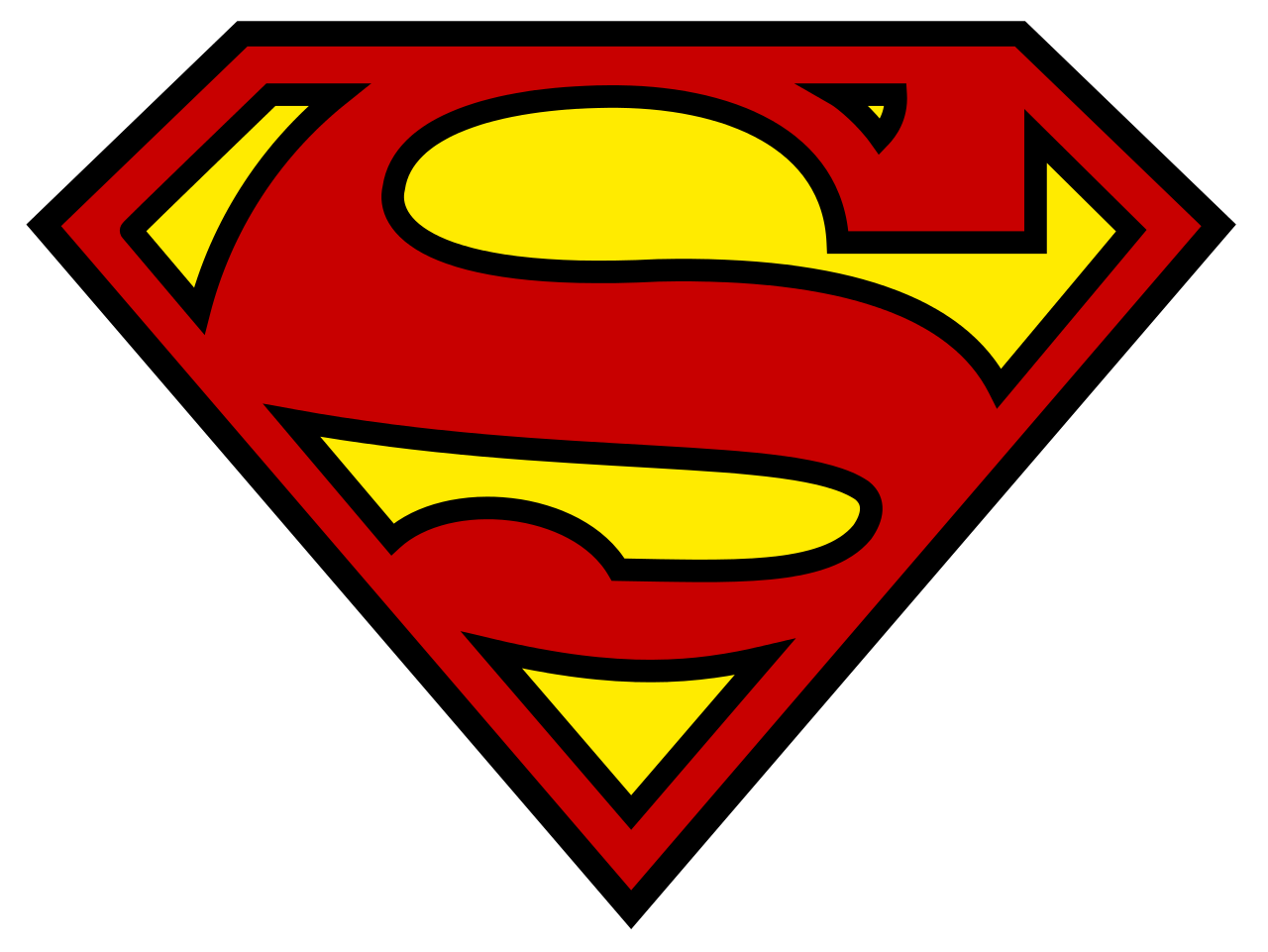 C
W
Excited
Leader
Enthusiastic
Inclusive & Diverse Committee
Healthy/Unhealthy
Supporter
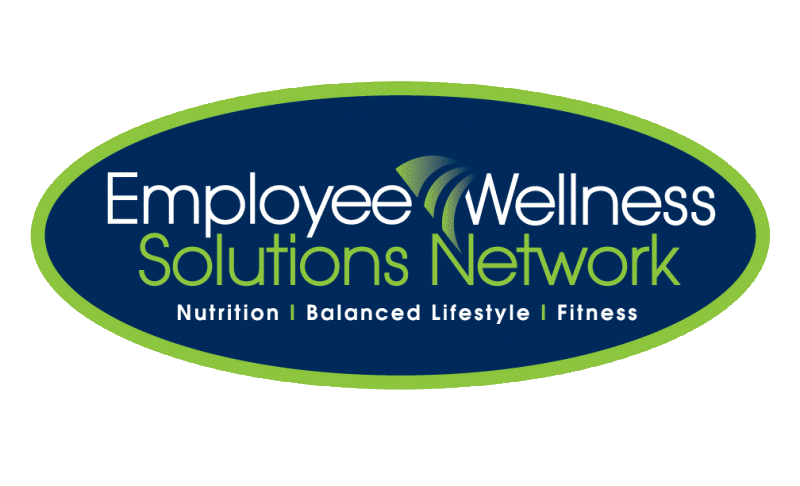 Focus on Direction
www.EWSNetwork.com
[Speaker Notes: Defining WC
Superman logo with WC
10 different words that person to come up on slide
Healthy vs unhealthy  - attracting to various initiatives
Inclusive – from different departments]
What makes an effective 
Wellness Champion?
CREATE A DYNAMIC COMMITTEE

Enthusiastic about positive change and where we’re going!
Invested 
Provide feedback, new ideas, what’s working/what’s not, change in direction, group we’re missing, etc….
Leave the “JUNK IN THE TRUNK”
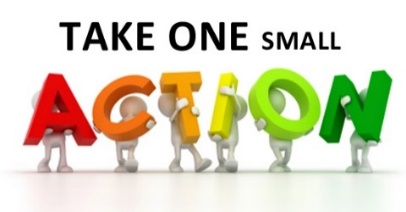 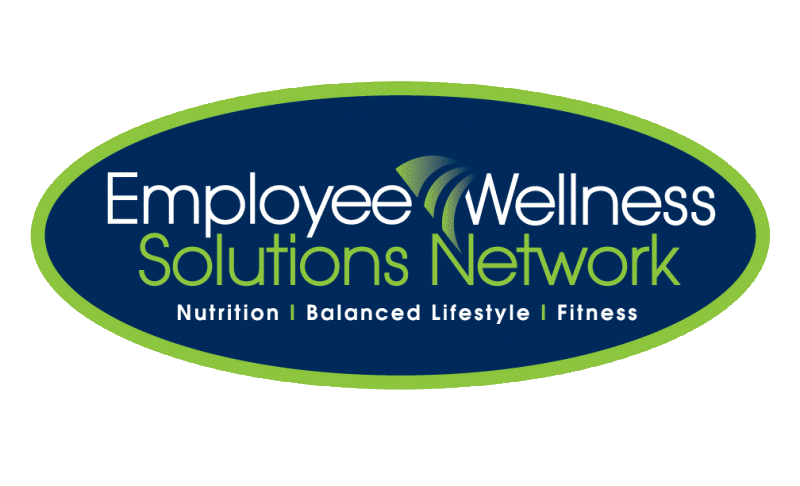 www.EWSNetwork.com
[Speaker Notes: Wellness champions – creating a dynamic committee
Well-rounded from different departments/buildings/who else can we recruit? Inclusive representation
Agenda, minutes, positive roundtable
 
Scenario activity – take negative spin and then positive spin. Practice, come back and role-play – pick 2 scenarios out of pot and practice negative spin and positive spin
I don’t think management is behind this program….you have to know the leadership support and how they support it? Leave the junk in the trunk – wellness champion – what does that mean? Only positivity comes to the meetings, bring constructive criticism and solutions on “fixing it”
Wellness is about forward thinking, positivity, not everyone does this, for those who do 90% don’t do it well – not just lip service












Important to note…although there is a focus on individual health promotion…when we look at the sum of all aspects of the program together they make the greatest impact on employee well being…I believe addressing health and wellness in the workplace is the right thing to do. Employers have a prominent, influential position to promote health and wellness. 
If resources are an issue…start with something that works for you and your organization…your influence can bring about change…newsletter(healthly lifestyles, special tea food choices), blood pressure kiosk, fun corporate challenge, walking group(lunch time), health fair… contact some health care specialists…include a flu shot clinic… have a golf tournament and call it a wellness initiative…take pictures…share with staff…COMMUNICATION the key.

SM approval – CEO/ VP’s participation…they send out emails to all staff indicating support [attend health fair for 1 hour on company time]. Board support.

Investment – not seen as a cost. Wellness program has been woven through the folds of our organization. People just talk about it now…best of all we are seeing the results the effort we put in the first year or two.

Clear objectives for implementation – why continue? Very clear that a comprehensive wellness strategy works…creates a fit and healthy bottom line of… healthy engaged staff, reduces absenteeism, reduced health care costs, boost in morale, increased productivity.]
What makes an effective 
Wellness Champion?
DISCUSSION POINTS

Well-Rounded and Inclusive 
Meeting Specifics – agenda, positive roundtable, minutes,
attendance, scheduled ahead of time, term-approach?
Promotion of events and rallying the troops!

How can you help make your wellness committee better?
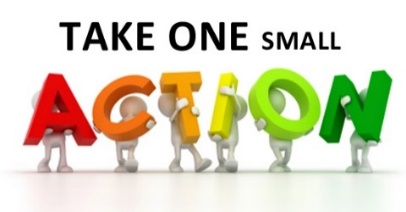 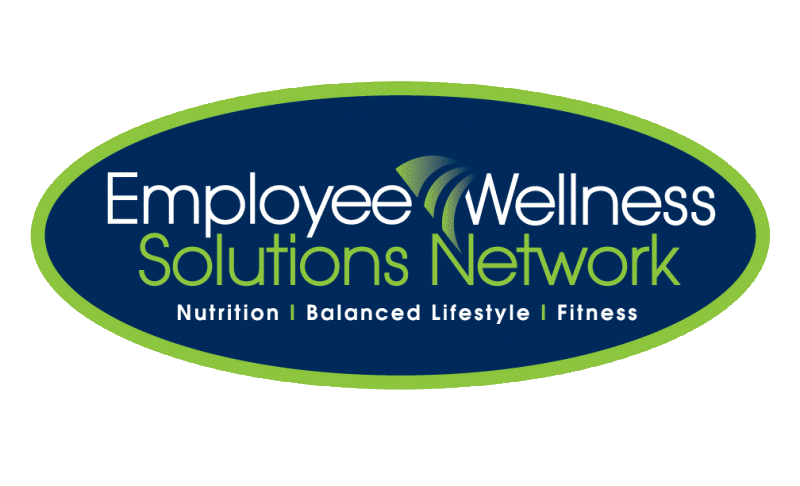 www.EWSNetwork.com
[Speaker Notes: Wellness champions – creating a dynamic committee
Well-rounded from different departments/buildings/who else can we recruit? Inclusive representation
Agenda, minutes, positive roundtable
 
Scenario activity – take negative spin and then positive spin. Practice, come back and role-play – pick 2 scenarios out of pot and practice negative spin and positive spin
I don’t think management is behind this program….you have to know the leadership support and how they support it? Leave the junk in the trunk – wellness champion – what does that mean? Only positivity comes to the meetings, bring constructive criticism and solutions on “fixing it”
Wellness is about forward thinking, positivity, not everyone does this, for those who do 90% don’t do it well – not just lip service












Important to note…although there is a focus on individual health promotion…when we look at the sum of all aspects of the program together they make the greatest impact on employee well being…I believe addressing health and wellness in the workplace is the right thing to do. Employers have a prominent, influential position to promote health and wellness. 
If resources are an issue…start with something that works for you and your organization…your influence can bring about change…newsletter(healthly lifestyles, special tea food choices), blood pressure kiosk, fun corporate challenge, walking group(lunch time), health fair… contact some health care specialists…include a flu shot clinic… have a golf tournament and call it a wellness initiative…take pictures…share with staff…COMMUNICATION the key.

SM approval – CEO/ VP’s participation…they send out emails to all staff indicating support [attend health fair for 1 hour on company time]. Board support.

Investment – not seen as a cost. Wellness program has been woven through the folds of our organization. People just talk about it now…best of all we are seeing the results the effort we put in the first year or two.

Clear objectives for implementation – why continue? Very clear that a comprehensive wellness strategy works…creates a fit and healthy bottom line of… healthy engaged staff, reduces absenteeism, reduced health care costs, boost in morale, increased productivity.]
Roll with the Punches 
like a ‘Champ'
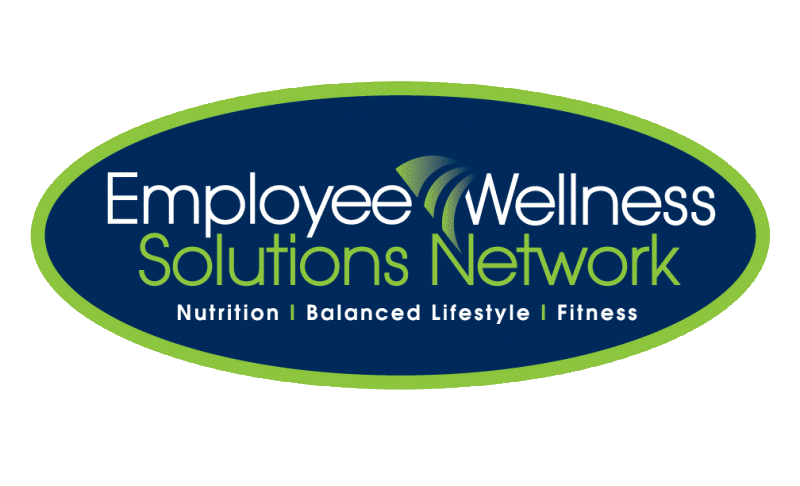 www.EWSNetwork.com
[Speaker Notes: Scenario activity – take negative spin and then positive spin. Practice, come back and role-play – pick 2 scenarios out of pot and practice negative spin and positive spin
Pick a partner – pick 2 scenarios….practice as a pair then role-play for the group
“I don’t think this program is doing anything”
“Leaders don’t participate, so why should I?’
“I don’t like the wellness program”
“I don’t really think wellness is important here”
“why are we caring about wellness now?”
“our culture isn’t a good one. how can you say wellness can make a difference?”
“I heard wellness can be beneficial for the workplace. How can it help me?”
“you are just focussing on wellness because sick time is too high”

I don’t think management is behind this program….you have to know the leadership support and how they support it? Leave the junk in the trunk – wellness champion – what does that mean? Only positivity comes to the meetings, bring constructive criticism and solutions on “fixing it”
Wellness is about forward thinking, positivity, not everyone does this, for those who do 90% don’t do it well – not just lip service

Important to note…although there is a focus on individual health promotion…when we look at the sum of all aspects of the program together they make the greatest impact on employee well being…I believe addressing health and wellness in the workplace is the right thing to do. Employers have a prominent, influential position to promote health and wellness. 
If resources are an issue…start with something that works for you and your organization…your influence can bring about change…newsletter(healthly lifestyles, special tea food choices), blood pressure kiosk, fun corporate challenge, walking group(lunch time), health fair… contact some health care specialists…include a flu shot clinic… have a golf tournament and call it a wellness initiative…take pictures…share with staff…COMMUNICATION the key.

SM approval – CEO/ VP’s participation…they send out emails to all staff indicating support [attend health fair for 1 hour on company time]. Board support.

Investment – not seen as a cost. Wellness program has been woven through the folds of our organization. People just talk about it now…best of all we are seeing the results the effort we put in the first year or two.

Clear objectives for implementation – why continue? Very clear that a comprehensive wellness strategy works…creates a fit and healthy bottom line of… healthy engaged staff, reduces absenteeism, reduced health care costs, boost in morale, increased productivity.]
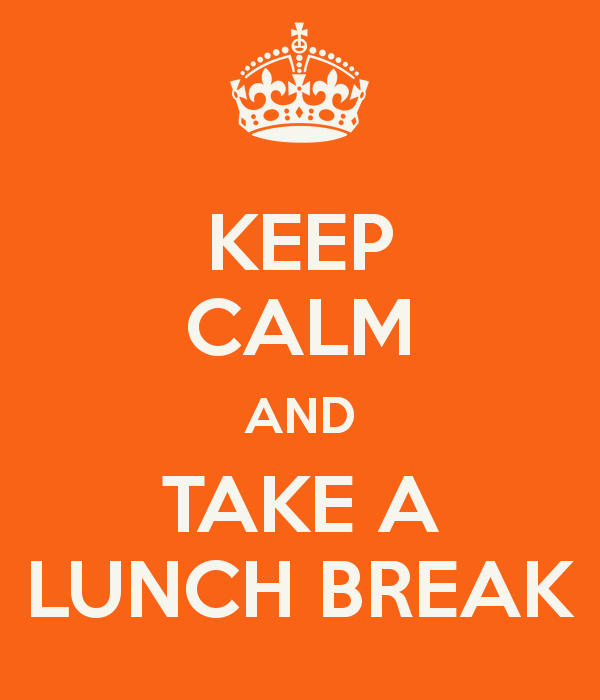 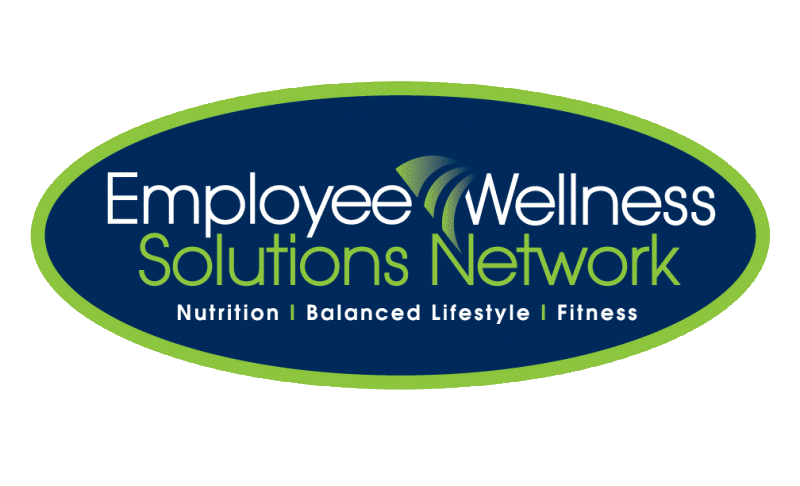 www.EWSNetwork.com
MODULE 3Successful Wellness Practices and Creating Depth
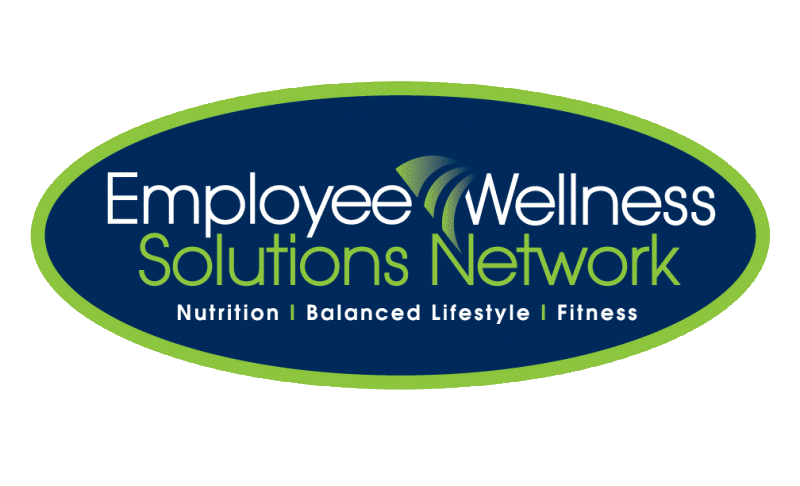 www.EWSNetwork.com
[Speaker Notes: Workplace wellness fundamentals 
What does a healthy workplace look like to you?

What components of wellness make up a program? 

Define awareness, group, individual, assessment/reporting, supportive programs/complimentary programs [EAP, other programs within their benefits], physical [workstation set up, bike racks, bulletin boards, cafeteria] – quadrant on whiteboard
All of this, this is what we go through. What areas are we falling short, hitting standard?]
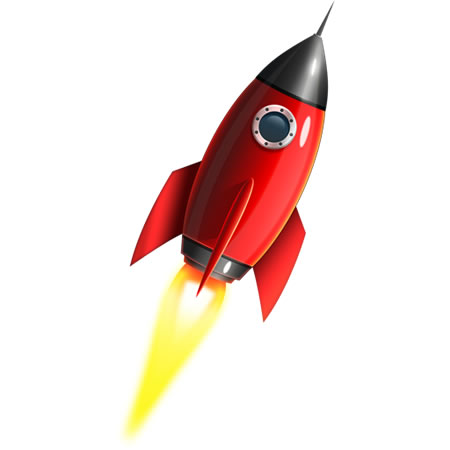 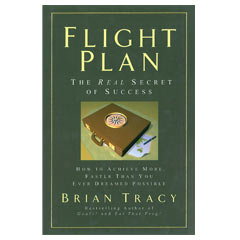 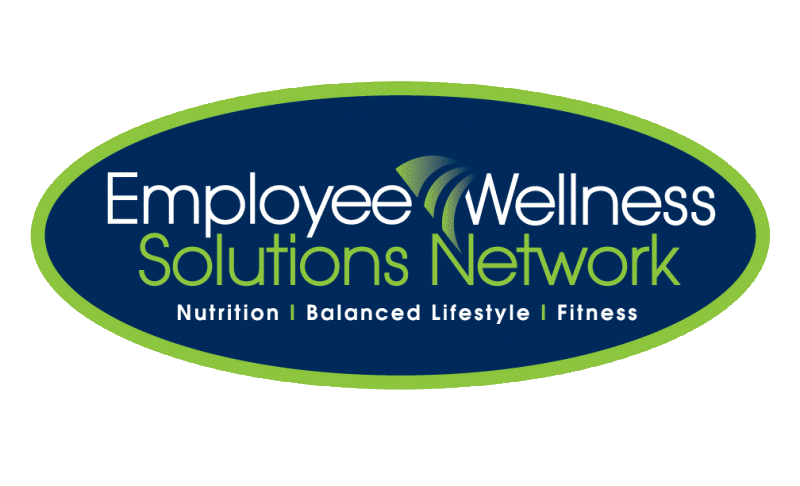 www.EWSNetwork.com
[Speaker Notes: Rocket on the way to the moon – flight plan]
PLAN
DO
REVIEW
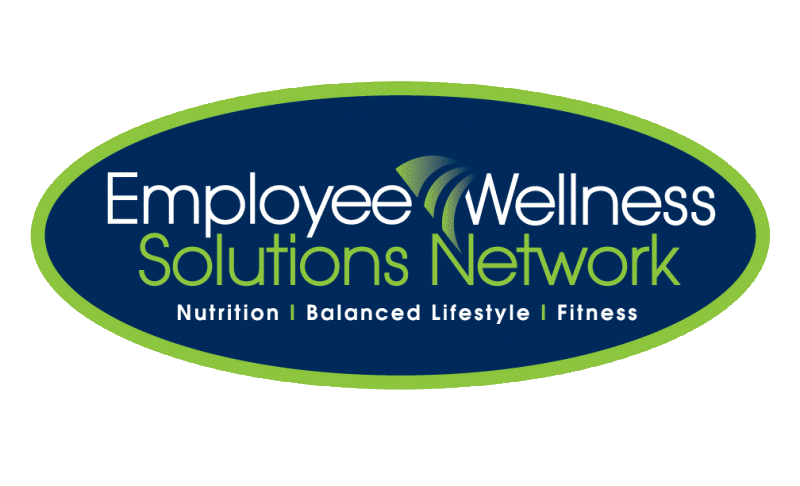 www.EWSNetwork.com
[Speaker Notes: Requests, suggestions – how do we gather, talk about it, plan it and execute it?

Who we are, why we are here, have figured out we want to get to the moon, now we have to figure out how to get there. Listen, communication, implement
Requests, how do we communicate, then do it]
What wellness components make up your wellness program?
Awareness
Group
Corporate & Individual Assessment
Supportive Initiatives
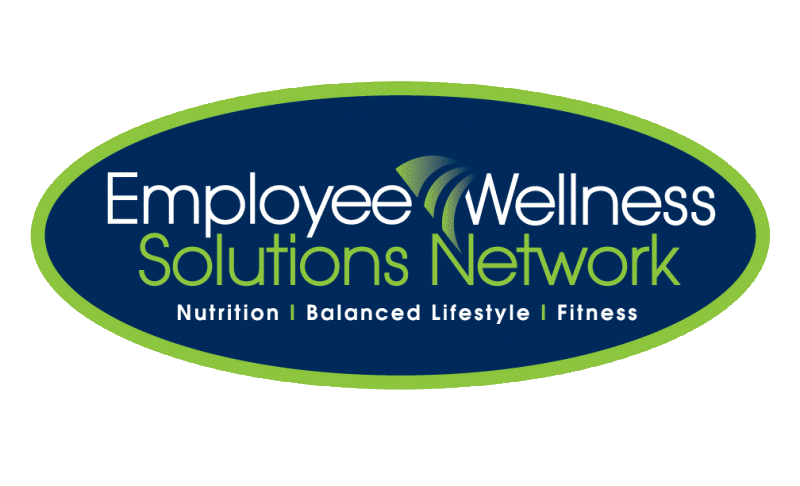 www.EWSNetwork.com
[Speaker Notes: Define awareness, group, individual, assessment/reporting, supportive programs/complimentary programs [EAP, other programs within their benefits], physical [workstation set up, bike racks, bulletin boards, cafeteria] – quadrant on whiteboard

Using white board, write down what they say in each of the four pillars]
Create Depth within your Wellness ProgramWho do you know in the wellness industry?
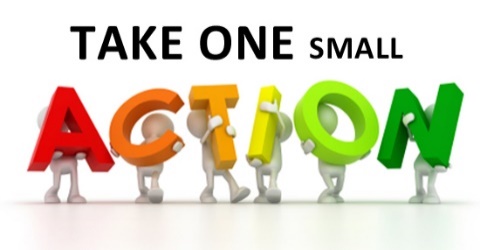 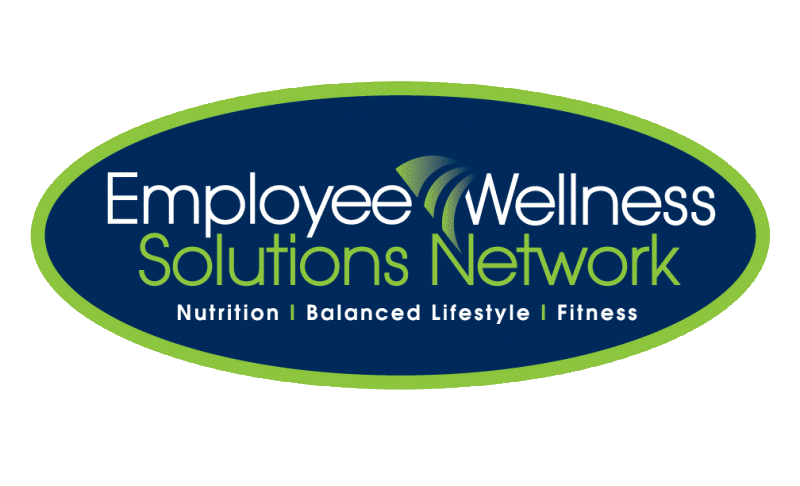 www.EWSNetwork.com
[Speaker Notes: Strategic affiliate memory jogger – two prizes for as many ppl you know. 90 second activity

Need more blocks – not just about you as WC, but bringing third parties in – memory jogger –professionals you believe in wellness – here’s a leave behind – memory jogger
TWO prizes – for both rapid goal setting exercises
Wonder why we are so interactive, this is what a wellness champion does. Bring solutions forward, high energy, enthusiastic. When you are planning different things, think how they will respond to it too.]
PLAN
Componen
t
s
Programs
[Speaker Notes: Show blank one and see how they can create one and I can consult on their plan…]
PLAN
Componen
t
s
Build Your 2016 PLAN
Programs
[Speaker Notes: Show blank one and see how they can create one and I can consult on their plan…]
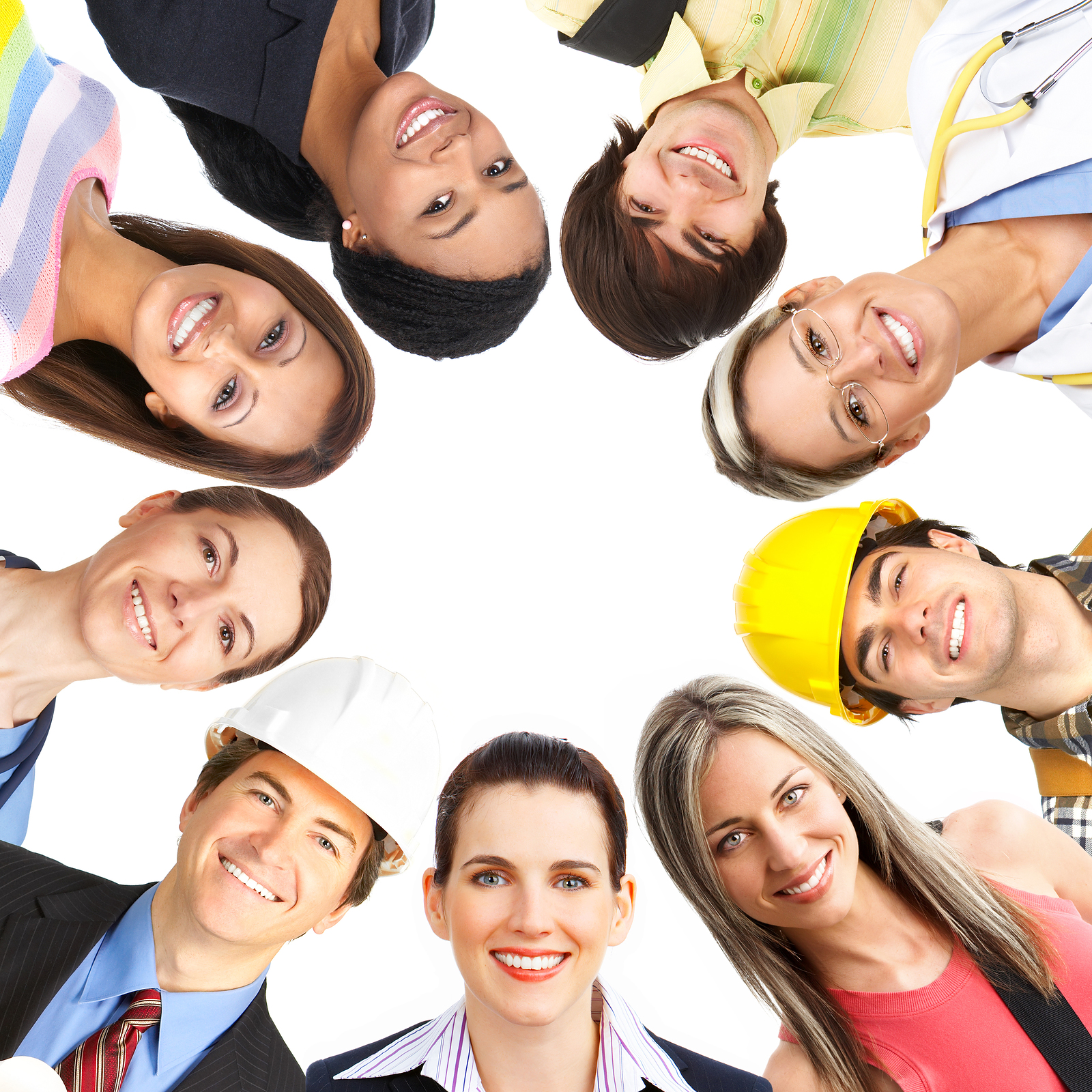 DO
Communication
Visibility
Supporting Programs
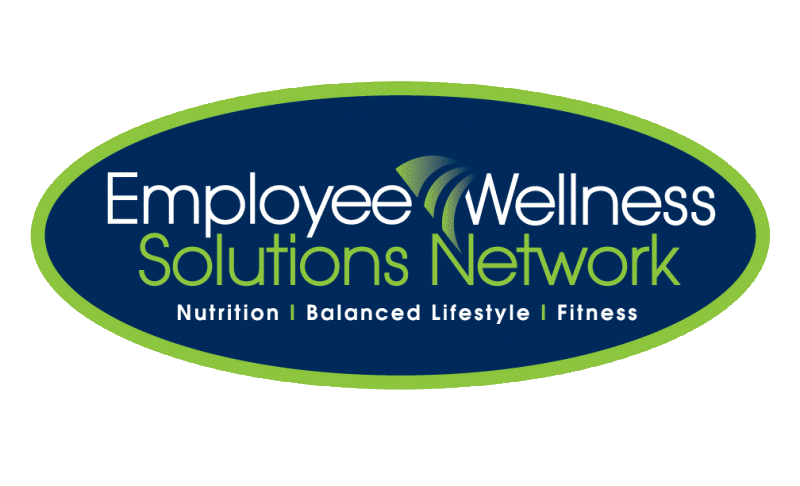 www.EWSNetwork.com
Strategies for 
Optimal Communication
Spread the word! What’s working, what’s not?

Learning Styles

Physical Means

Internal/Intranet
Newsletter circulation
Wellness tab
Emails/communiques from 
senior management/wellness champion to show 
support

Drive participation, how?
What can I do to help?
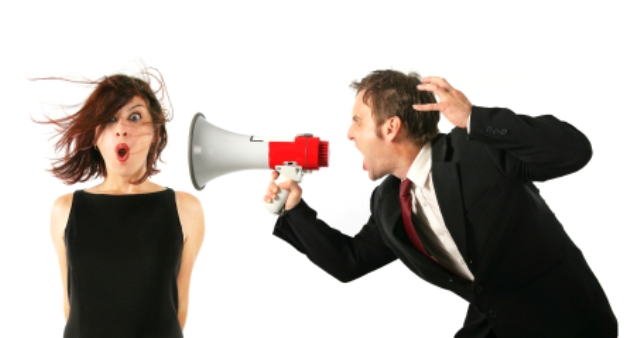 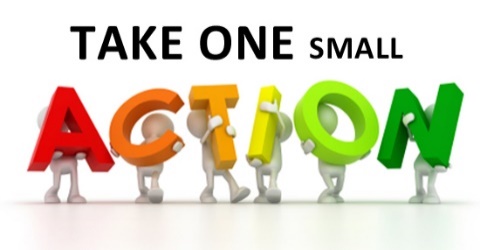 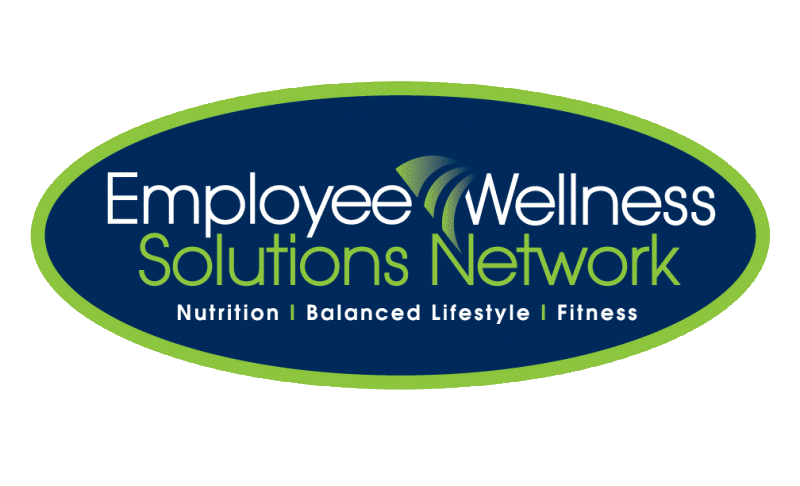 www.EWSNetwork.com
[Speaker Notes: Physical
Media boards
Bathroom stalls
Paystub drops
Posters
Staff and board meetings?
Internal/Intranet
Newsletter circulation
Wellness tab


Participation - Communication – dive into is everyone going to be able to participate, sign ups, sessions, logistics of signing up]
Strategies for Visibility
Is what we’re doing showing value? Visible enough?

Visible wellness promotions – smoothie days, BP cuff available, wellness “room”, wellness library, FREE trials and demos

Wellness Champion walkarounds

Linking wellness to other staff events?

Team vs individual events

Incentives, food provided

Other ideas?




What can I do to help?
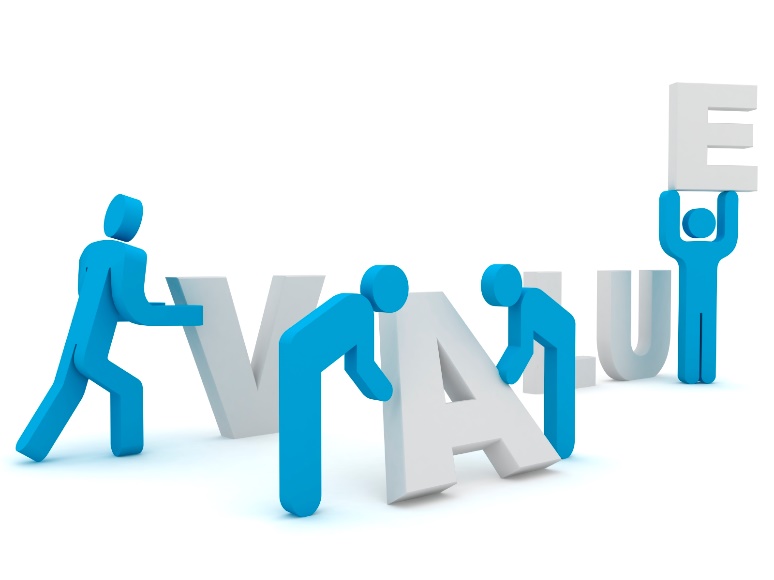 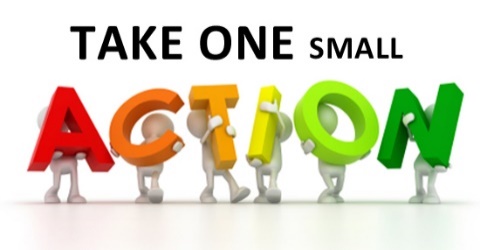 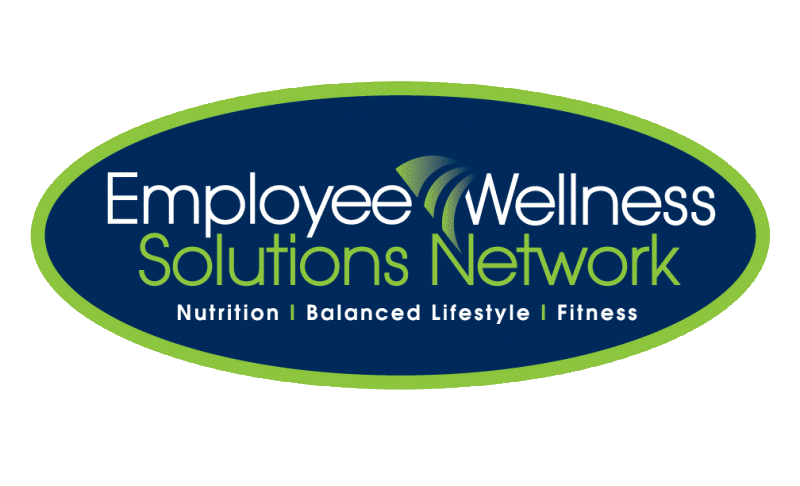 www.EWSNetwork.com
[Speaker Notes: Mission and vision statement support – definitions for both
Do they have a corporate vision/mission
When you create the wellness one, do they compliment each other? I can give examples to build internal ownership – pride, culture, not a fly by night, engrained into overall culture that are written somewhere – incorporated into corp strategic plan

Important to you?

What is the corporate vision/mission statements?

Does wellness compliment the corporate statements?

How best to drive participation in creating one for your organization? Friendly competition?

Policies/Procedures
Healthy lunches/food for meetings/catering 
options
Smoke-free workplace
Others?]
Strategies for Including 
Supporting Programs
What else do you have access to?

Strategic affiliates

Community deals/promotions every quarter?

EAP support and services

Other benefits, memberships, offerings, paramedicals offered

Family opportunities

Internal recognition program

What can I do to help?
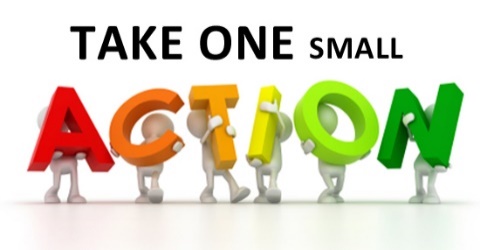 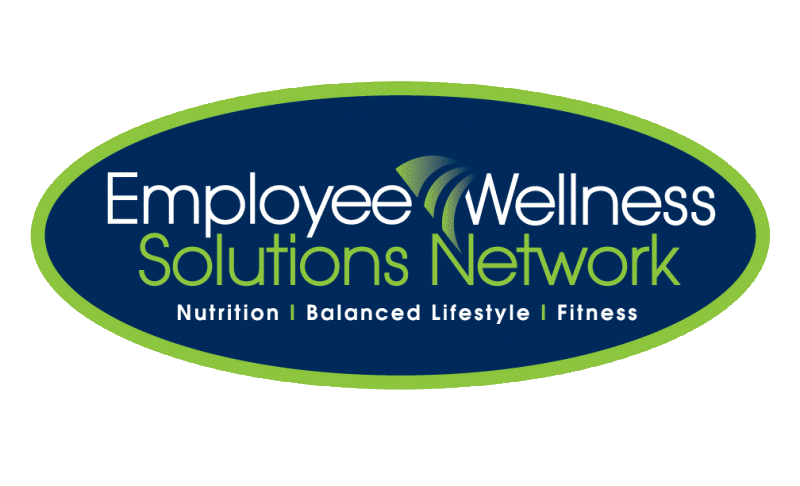 www.EWSNetwork.com
[Speaker Notes: Other successful strategies – to drive participation – teams vs individual, incentives, food provided, external speakers, recognition program, wellness room, intranet, wellness library and where are they coming from? Information already offered but no idea how to get to it? make aware of what they already have. EAP LNL, HRA from insurance, report from the HRA for you to see results? What other modalities are under paramedicals – flu shot clinic, promotion of what they are via health fair, certain proactive professionals vs reactive – naturopath, chiro, physio; if premium goes down saves $ - use proactive benefits more proactively = changes drug cost profile
INTAKE FORM – cost sharing or covered 100$;]
Linking it all Together
Communication Strategies
Visibility
Engagement
Supporting Initiatives
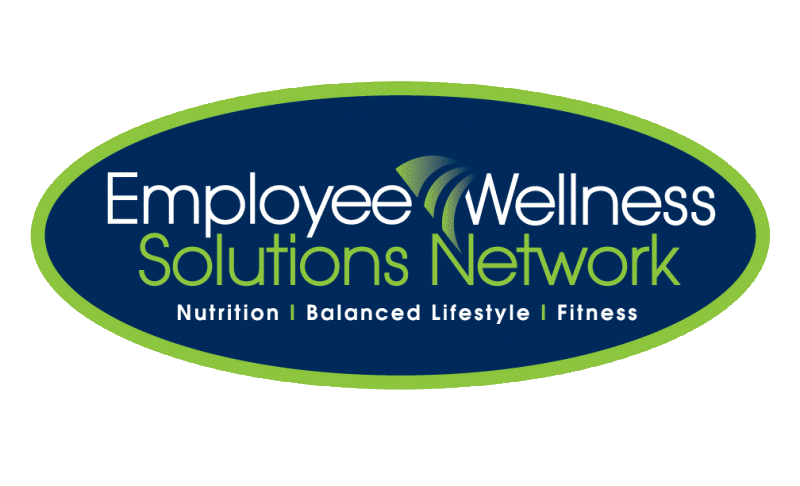 www.EWSNetwork.com
[Speaker Notes: Define awareness, group, individual, assessment/reporting, supportive programs/complimentary programs [EAP, other programs within their benefits], physical [workstation set up, bike racks, bulletin boards, cafeteria] – quadrant on whiteboard

Using white board, write down what they say in each of the four pillars]
MODULE 4Is what we are doing making a difference?
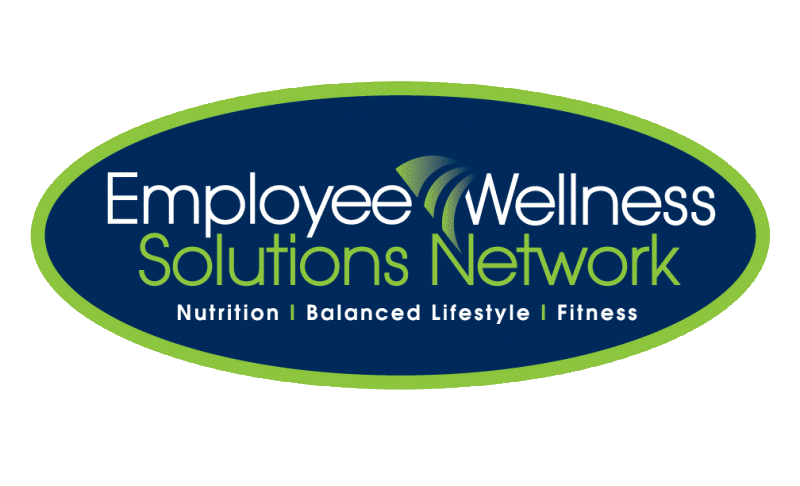 www.EWSNetwork.com
[Speaker Notes: Workplace wellness fundamentals 
What does a healthy workplace look like to you?

What components of wellness make up a program? 

Define awareness, group, individual, assessment/reporting, supportive programs/complimentary programs [EAP, other programs within their benefits], physical [workstation set up, bike racks, bulletin boards, cafeteria] – quadrant on whiteboard
All of this, this is what we go through. What areas are we falling short, hitting standard?]
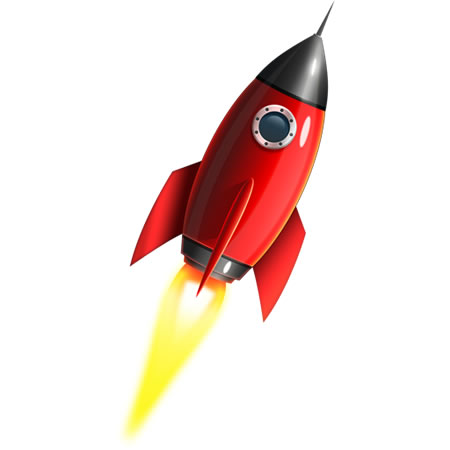 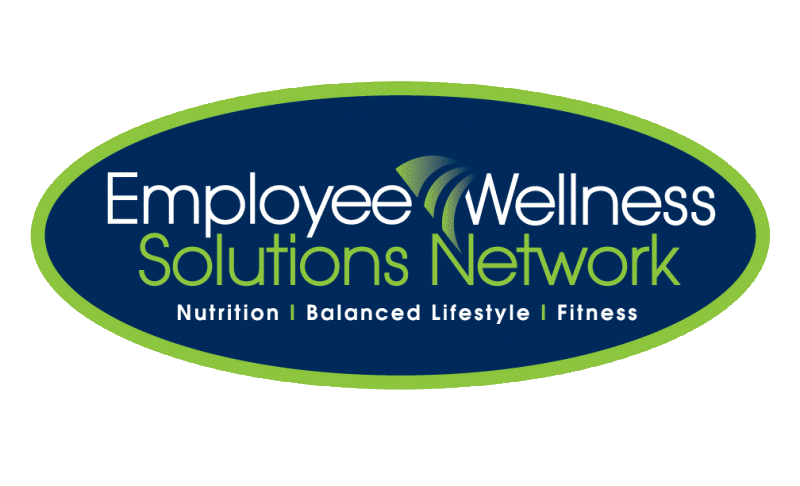 www.EWSNetwork.com
[Speaker Notes: Been on course, how do we know when we get there?
Establishing value – What to measure and how to report
How do we know if we’ve gotten there – to the X? – slide option
Corporate goals including wellness, resources, money, time
Is it worth the investment – what are you monitoring?]
Strategic Approach
Consistent Messaging

Learning styles
Demographics
Accessible messages
Communication strategies
Supportive Programs

Awareness campaigns
Group programs
Challenges
Incentives
Recognition program
Other benefits programs
Evaluative Measures

Participation
Satisfaction
Metrics
VOI and ROI

REVIEW
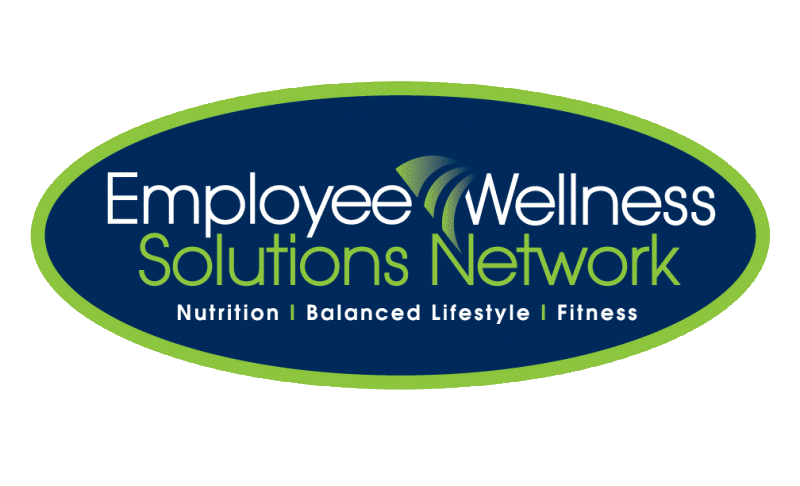 www.EWSNetwork.com
What has worked? What hasn’t?
What we have tried
Successful? Y/N?
Why and What Should we Change?
1.

2.

3.

4.

5.
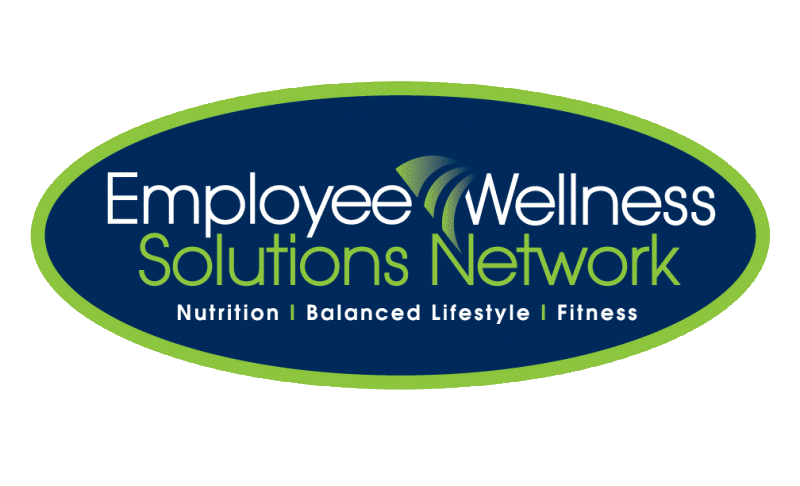 www.EWSNetwork.com
[Speaker Notes: GARTH – THINKING OF DOING something on here about the third piece on healthy culture.
Touching on engagement and maybe how better it can be done? Not sure…

THESE ARE THE NOTES FROM OUR MTG…NOT SURE HOW TO INCORPORATE AN ACTIVITY HERE?
Which wellness program components support a healthy culture?
Look back at quadrant sheet and ask them which ones match their objectives for a healthy culture
List things they have done – worked, didn’t, why, obstacles
Pull that first slide back on – which program components have you done?
General pros and cons – pro – well attended; con – not promoted properly
Was there any other programs that supported this LNL – any others that you did in conjunction with? Or just LNL?]
Assess Participation
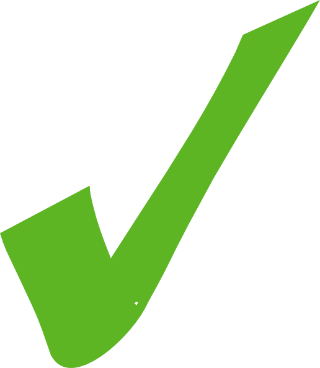 A few things to consider

Was objective met with participation? 	YES or NO
Did we have inclusive opportunity?
Ways for sign ups – paper/pencil, electronic, memos, newsletters, internal
All demographics considered – shift, departments
Incentives for sign ups

Did you get what you expected?
If no, review why.
If yes, document how it was done.
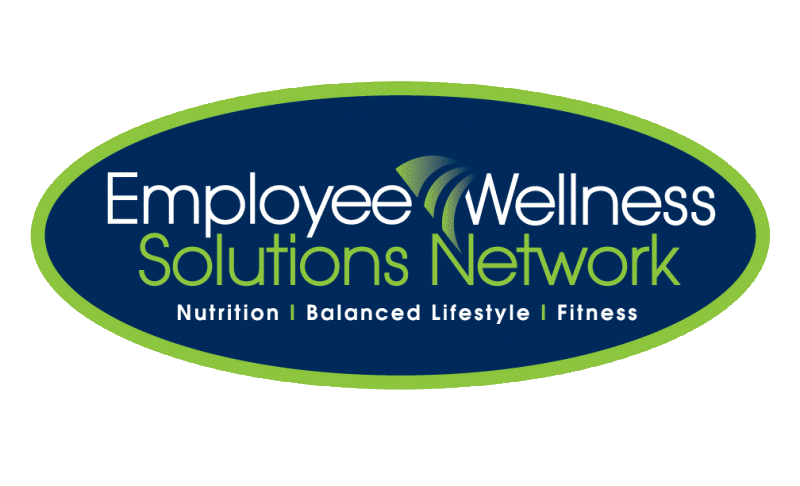 www.EWSNetwork.com
Assess Satisfaction
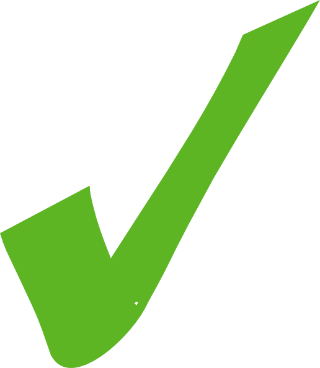 A few things to consider

Of those who participated, were they satisfied with the program? Were their expectations met?
Periodic evaluation survey

Ways to collect feedback from staff:
Wellness committee check ins/forum
Wellness suggestion box – virtual or physical
Establish who will keep track
Staff interest survey – give them what they want/need

Ways to document testimonials/success stories and share them!
Ideas from committee?
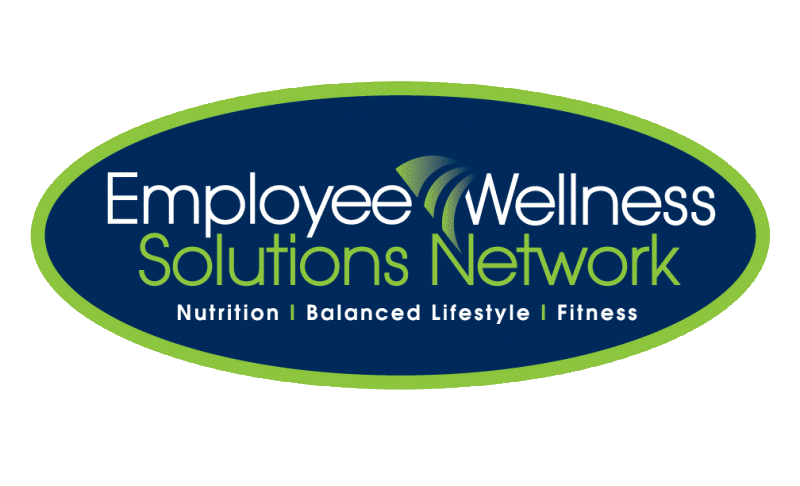 www.EWSNetwork.com
Assess Metrics
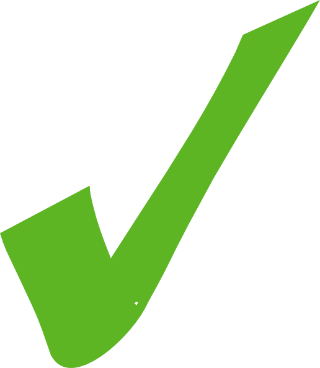 A few things to consider

Internal resources to create strategic plan for wellness

Benefits Consultant – drug classifications, and top paramedicals used

Top down approach/support 
Claims and premiums may be more confidential for champions
Sick time concern
Some items more sensitive than others


The more information you have, the more a strategy can be followed
Focus on objectives for the program – manager and staff may be different
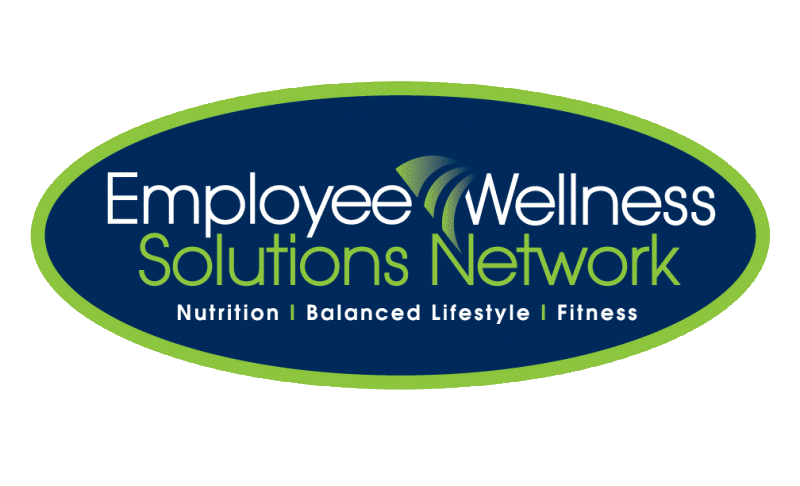 www.EWSNetwork.com
Suggested Measurement Index
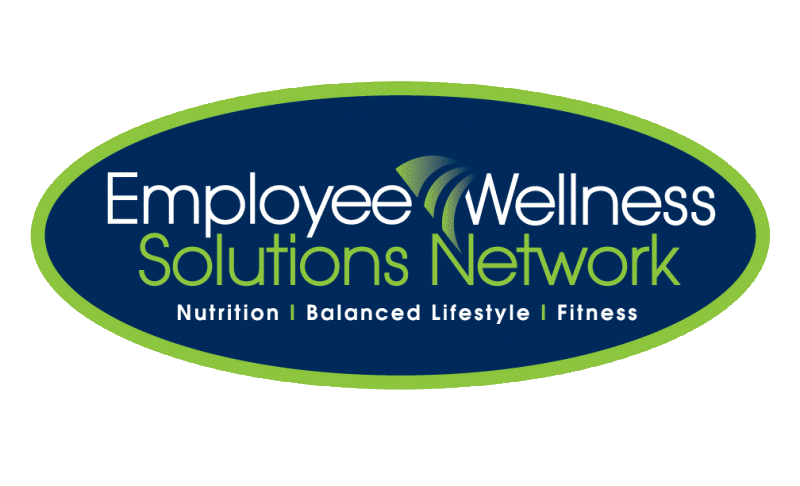 www.EWSNetwork.com
ROI vs VOI
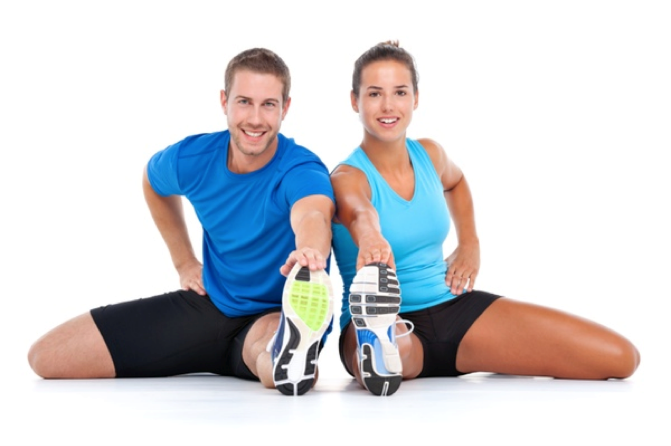 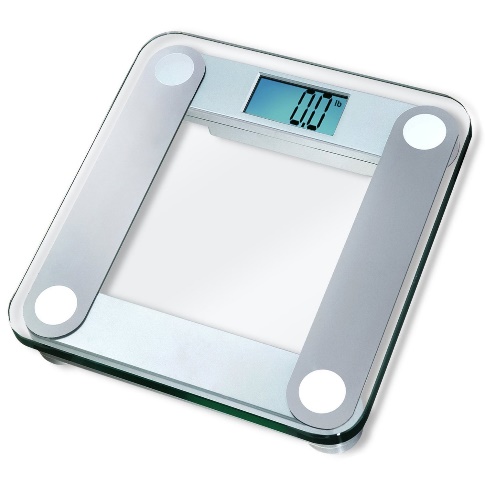 Healthy Weight for you – picture of scale
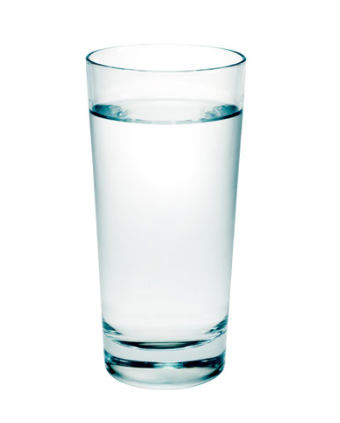 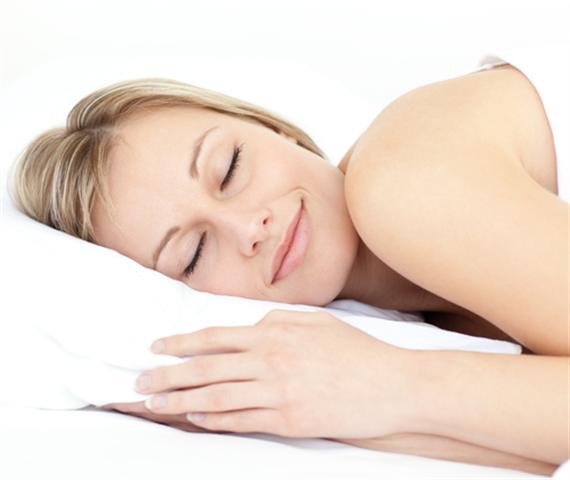 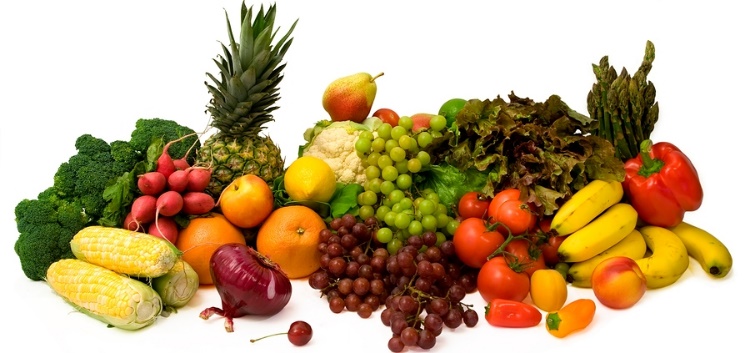 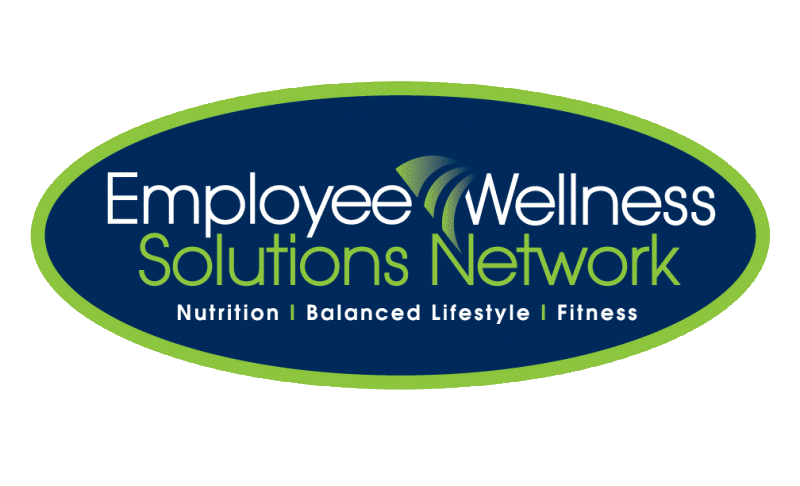 www.EWSNetwork.com
ROI vs VOI
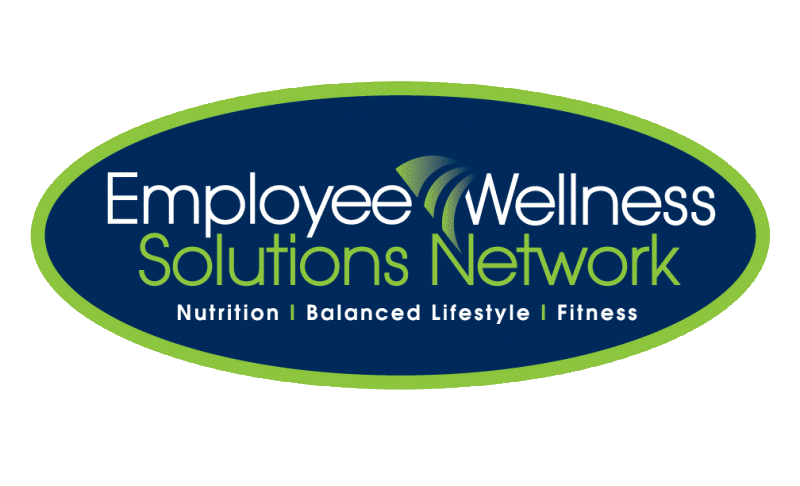 www.EWSNetwork.com
Wellness Strategic Planning 2016
Establish your wellness pillars [communication, engagement, value/visibility, assessment/reporting]

List Initiatives per pillar

Action items per initiative

Timeline of initiative

Pulse-Check
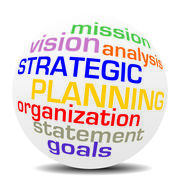 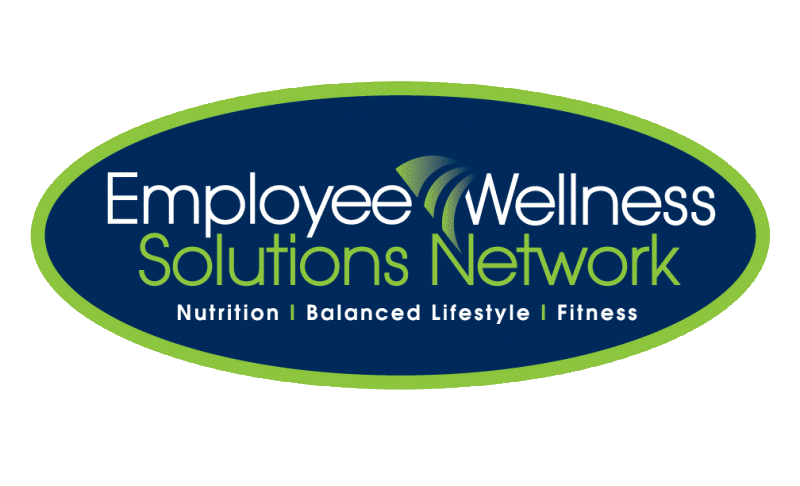 www.EWSNetwork.com
[Speaker Notes: Important to note…although there is a focus on individual health promotion…when we look at the sum of all aspects of the program together they make the greatest impact on employee well being…I believe addressing health and wellness in the workplace is the right thing to do. Employers have a prominent, influential position to promote health and wellness. 
If resources are an issue…start with something that works for you and your organization…your influence can bring about change…newsletter(healthly lifestyles, special tea food choices), blood pressure kiosk, fun corporate challenge, walking group(lunch time), health fair… contact some health care specialists…include a flu shot clinic… have a golf tournament and call it a wellness initiative…take pictures…share with staff…COMMUNICATION the key.

SM approval – CEO/ VP’s participation…they send out emails to all staff indicating support [attend health fair for 1 hour on company time]. Board support.

Investment – not seen as a cost. Wellness program has been woven through the folds of our organization. People just talk about it now…best of all we are seeing the results the effort we put in the first year or two.

Clear objectives for implementation – why continue? Very clear that a comprehensive wellness strategy works…creates a fit and healthy bottom line of… healthy engaged staff, reduces absenteeism, reduced health care costs, boost in morale, increased productivity.]
Accept wellness at work!
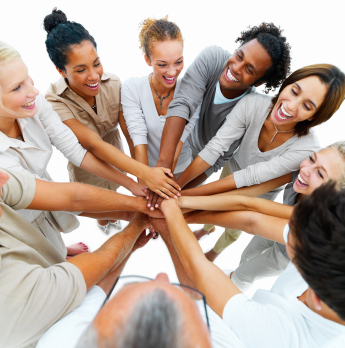 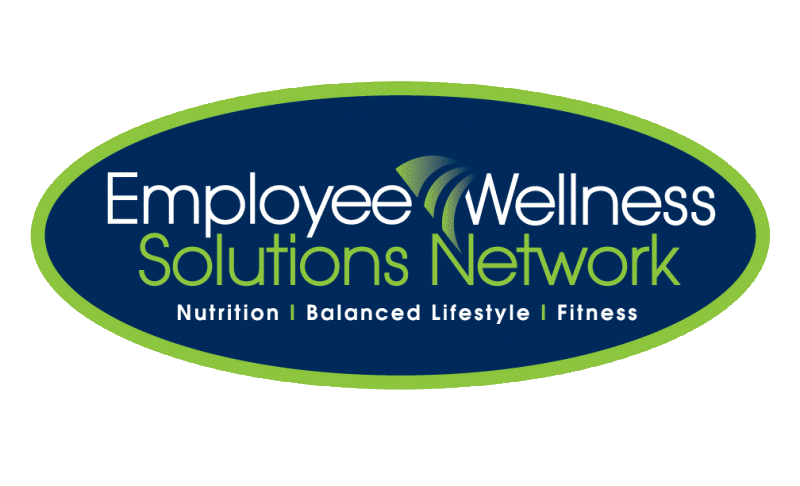 www.EWSNetwork.com
Action Items
Finish your STRATEGIC WELLNESS PLAN

Finish the YAAG PLANS for Jan-June & July-Dec 2016
Clear expectations and action items from the wellness champions
Re-visit community and internal resources – strategic affiliates - FREE

Plan, Do, Review – continued assistance [4 hours] 


WWCC Program Evaluation – PLEASE and THANK YOU!

Completion Certificates
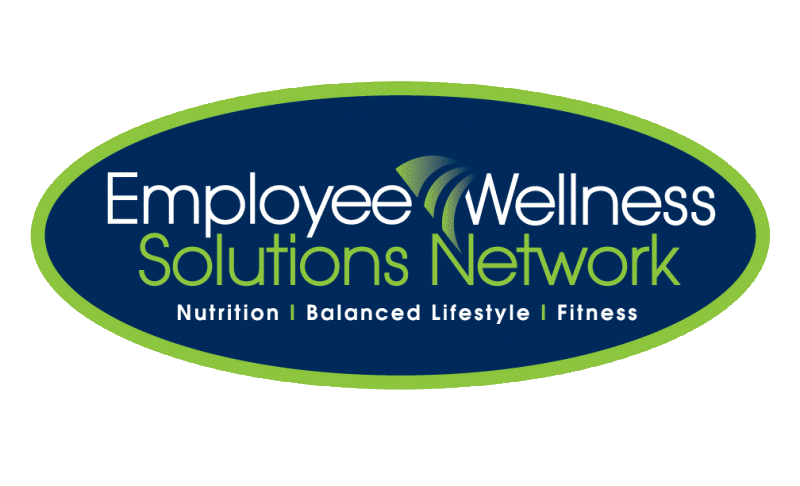 www.EWSNetwork.com
[Speaker Notes: Important to note…although there is a focus on individual health promotion…when we look at the sum of all aspects of the program together they make the greatest impact on employee well being…I believe addressing health and wellness in the workplace is the right thing to do. Employers have a prominent, influential position to promote health and wellness. 
If resources are an issue…start with something that works for you and your organization…your influence can bring about change…newsletter(healthly lifestyles, special tea food choices), blood pressure kiosk, fun corporate challenge, walking group(lunch time), health fair… contact some health care specialists…include a flu shot clinic… have a golf tournament and call it a wellness initiative…take pictures…share with staff…COMMUNICATION the key.

SM approval – CEO/ VP’s participation…they send out emails to all staff indicating support [attend health fair for 1 hour on company time]. Board support.

Investment – not seen as a cost. Wellness program has been woven through the folds of our organization. People just talk about it now…best of all we are seeing the results the effort we put in the first year or two.

Clear objectives for implementation – why continue? Very clear that a comprehensive wellness strategy works…creates a fit and healthy bottom line of… healthy engaged staff, reduces absenteeism, reduced health care costs, boost in morale, increased productivity.]
Thank You!!
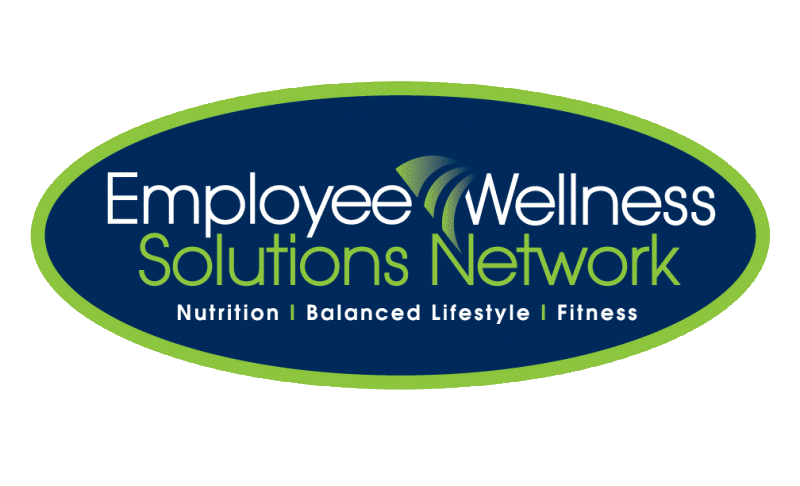 Meaghan Jansen, Employee Wellness Solutions Network
www.EWSNetwork.com   I  meaghan@EWSNetwork.com   I  519.860.6727